Entrepreneurship Development 
and 
DIU
(Today, Tomorrow and Beyond)
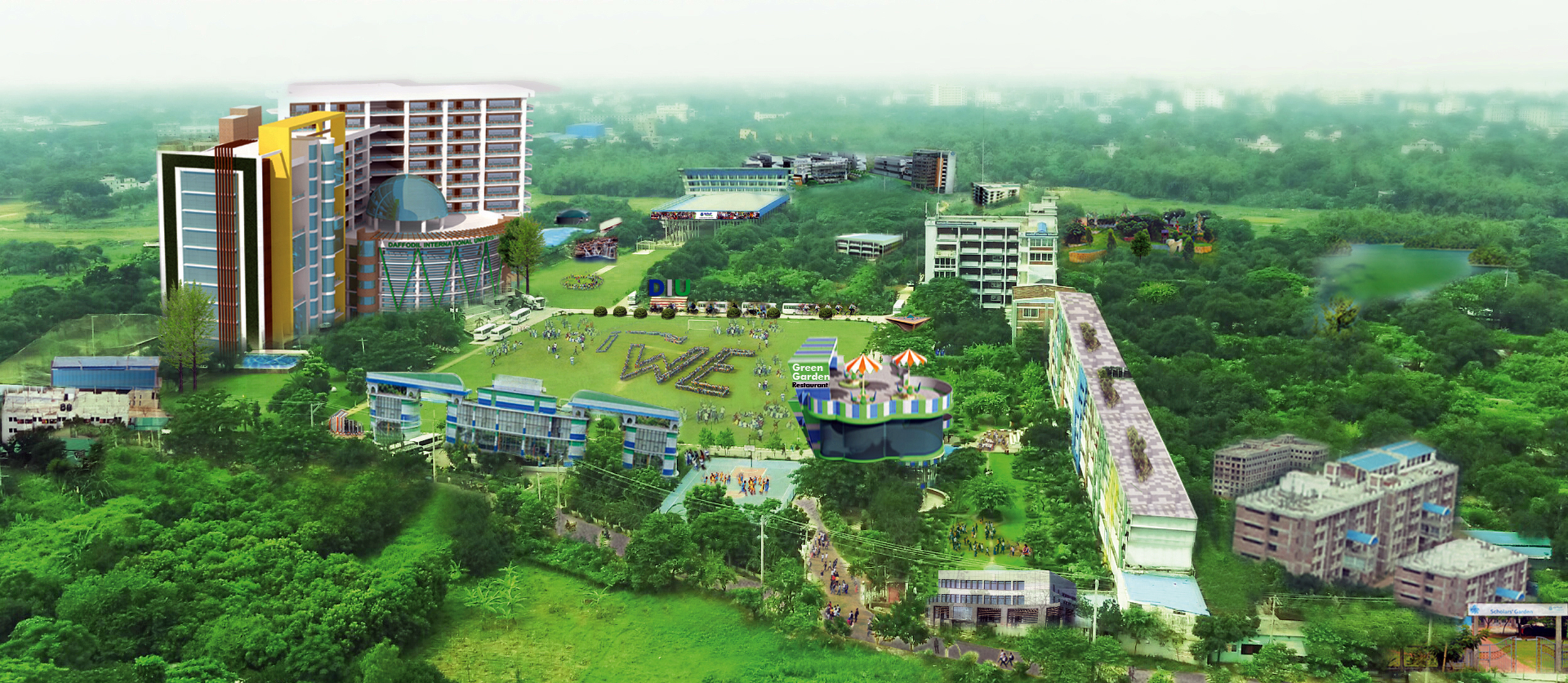 Mr. Md. Sabur Khan, 
Chairman, BoT,
Daffodil International University
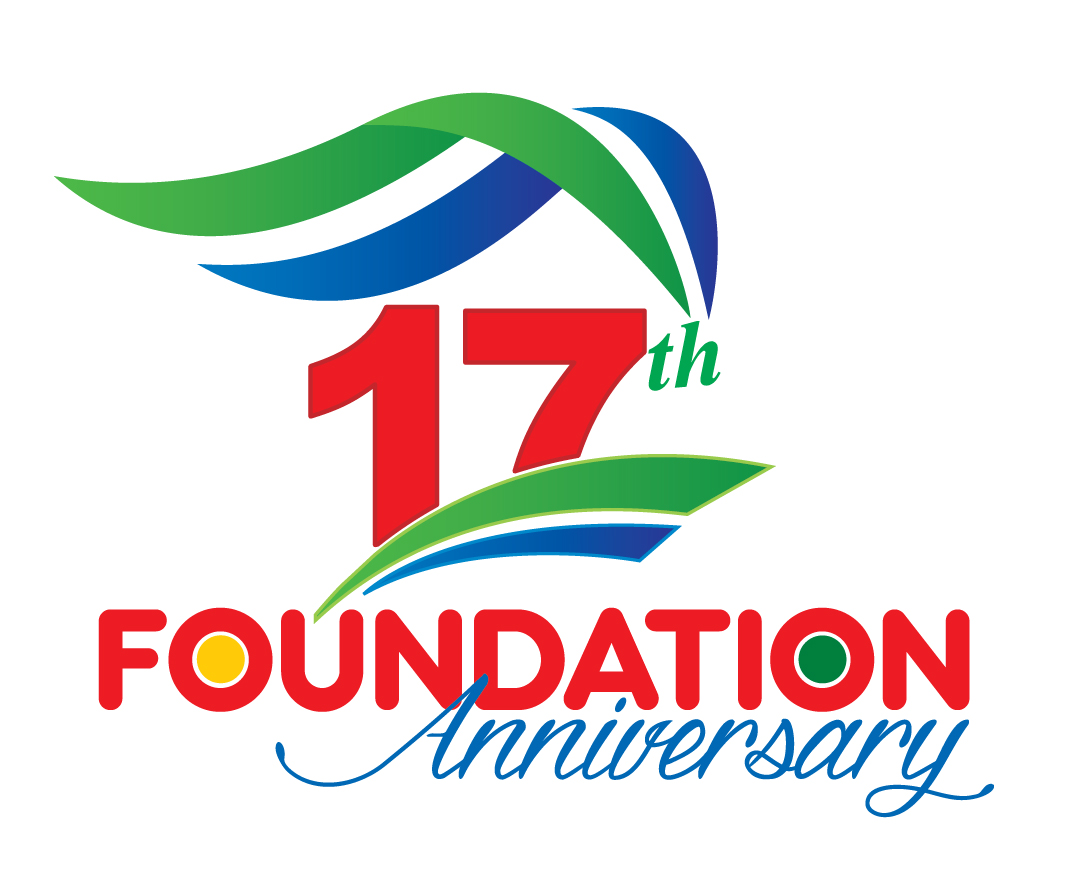 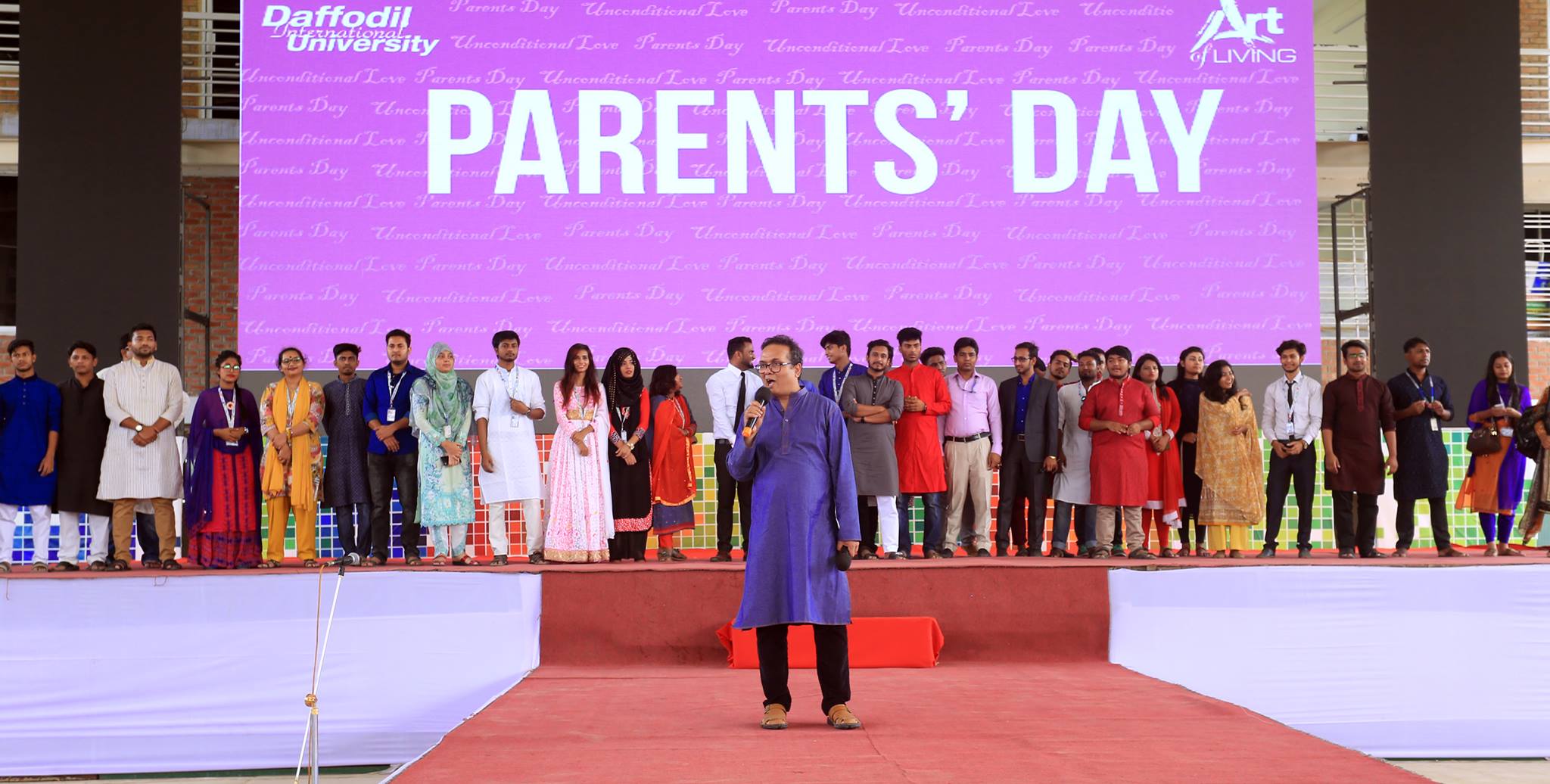 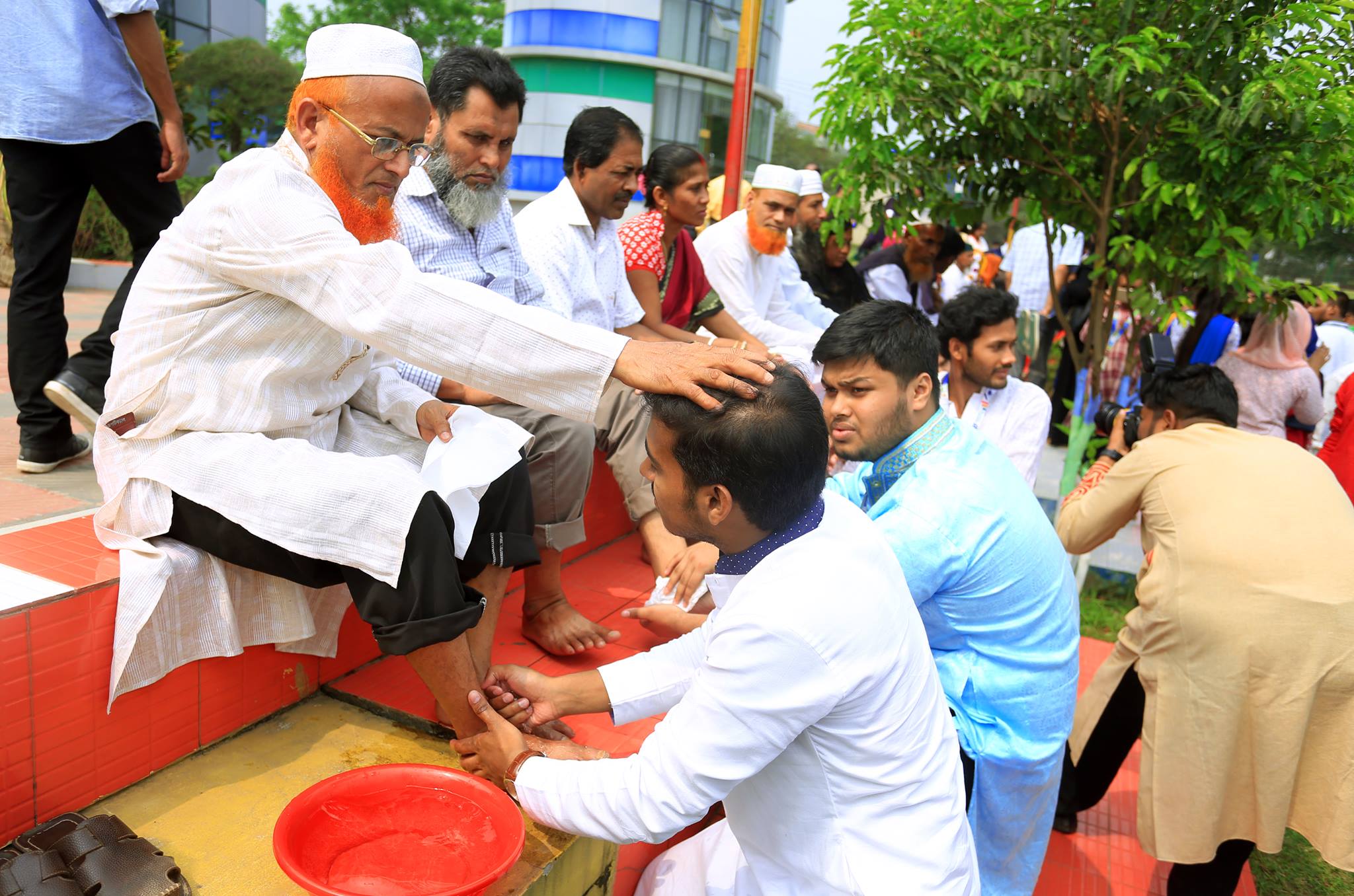 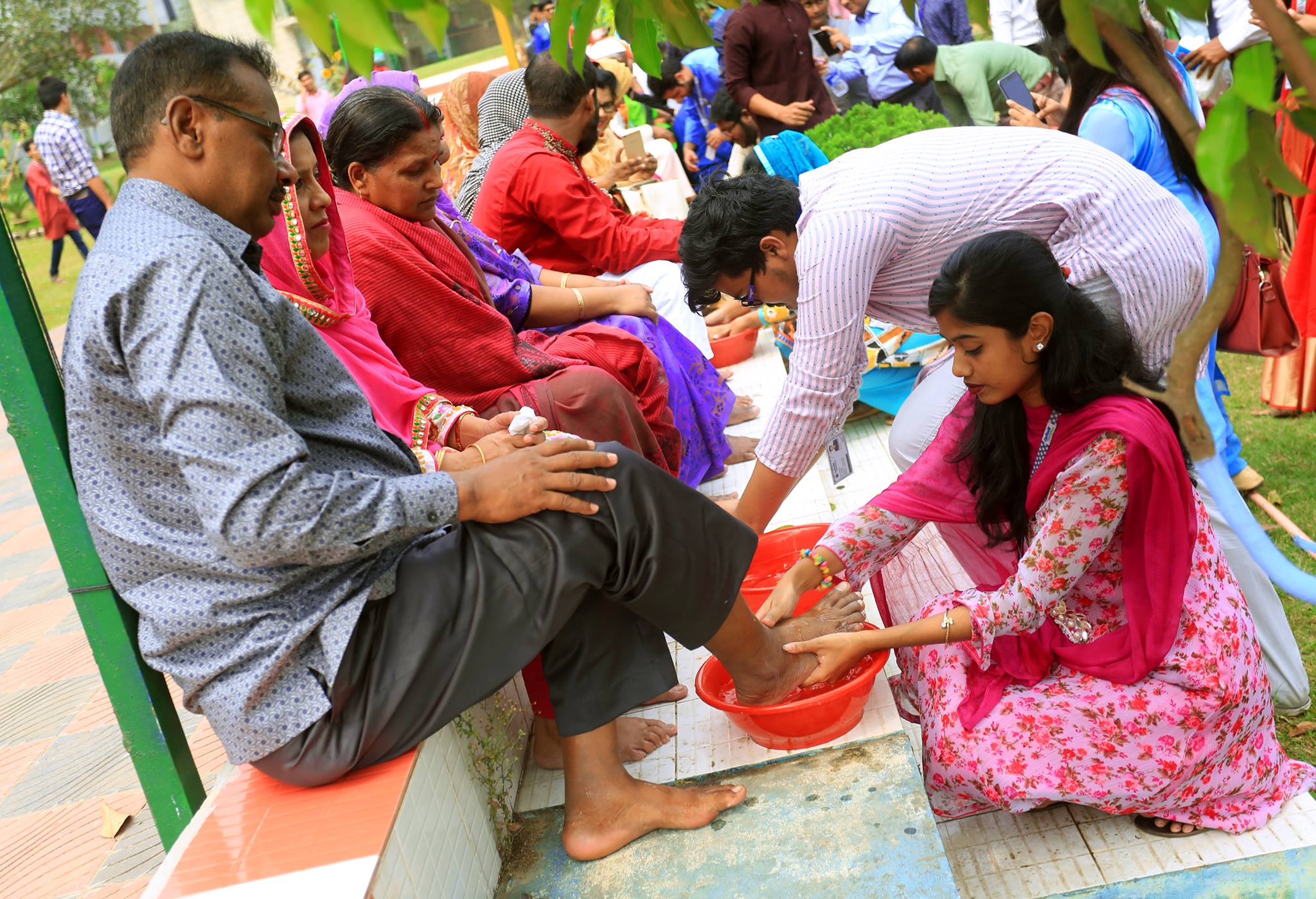 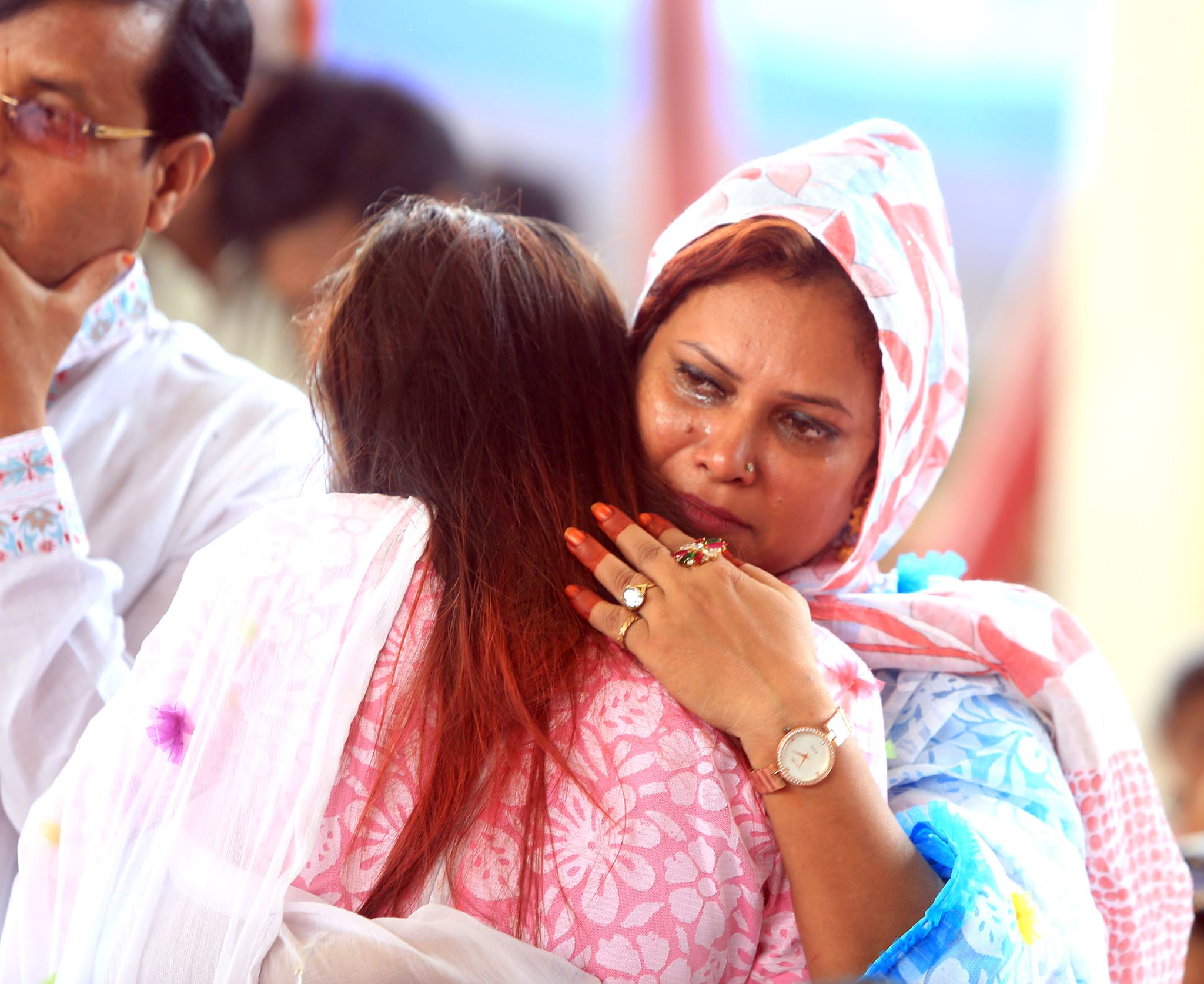 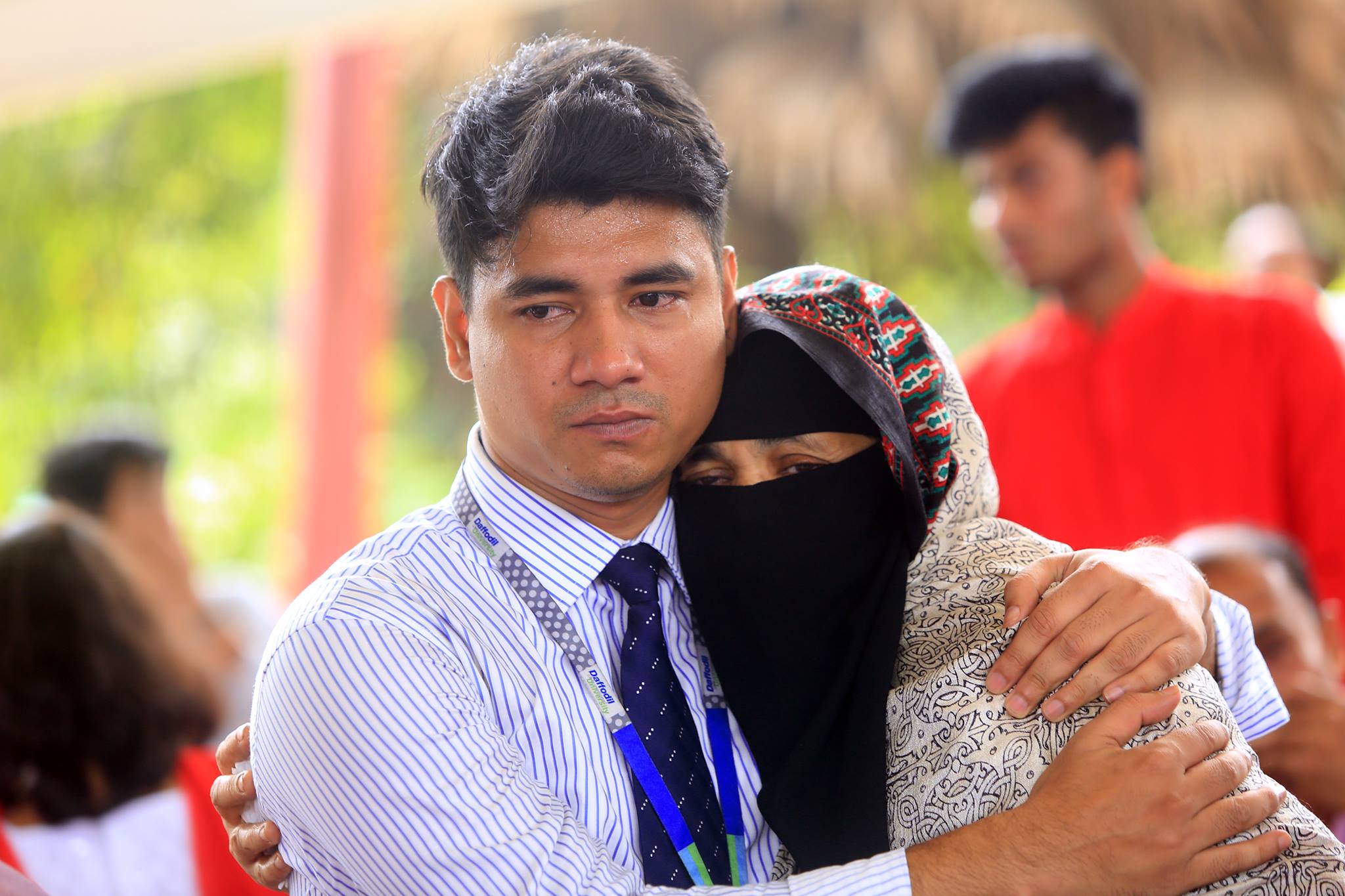 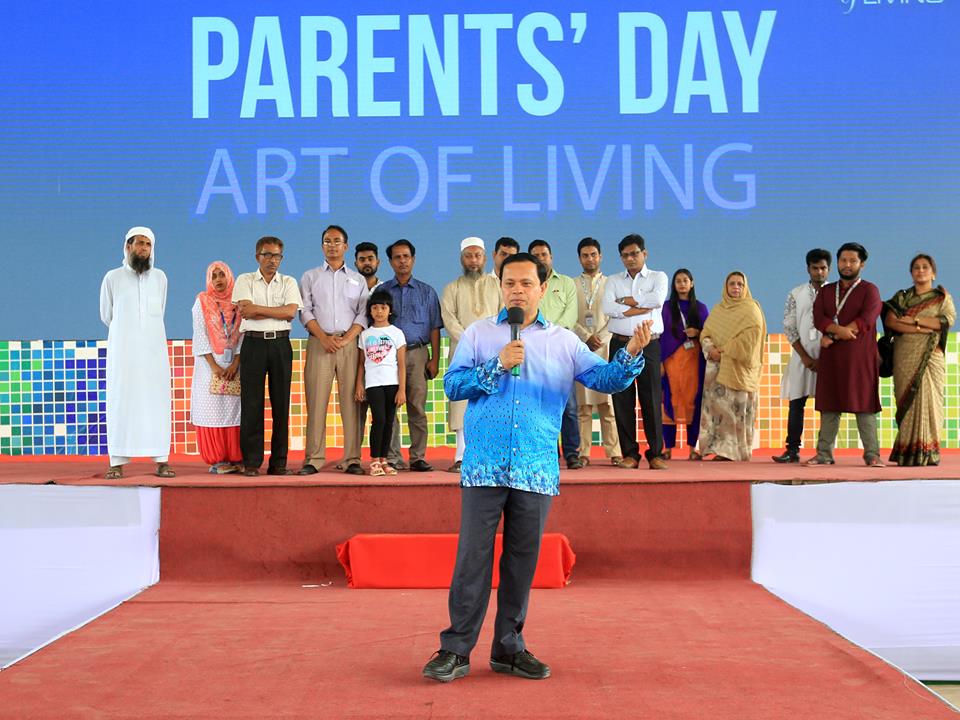 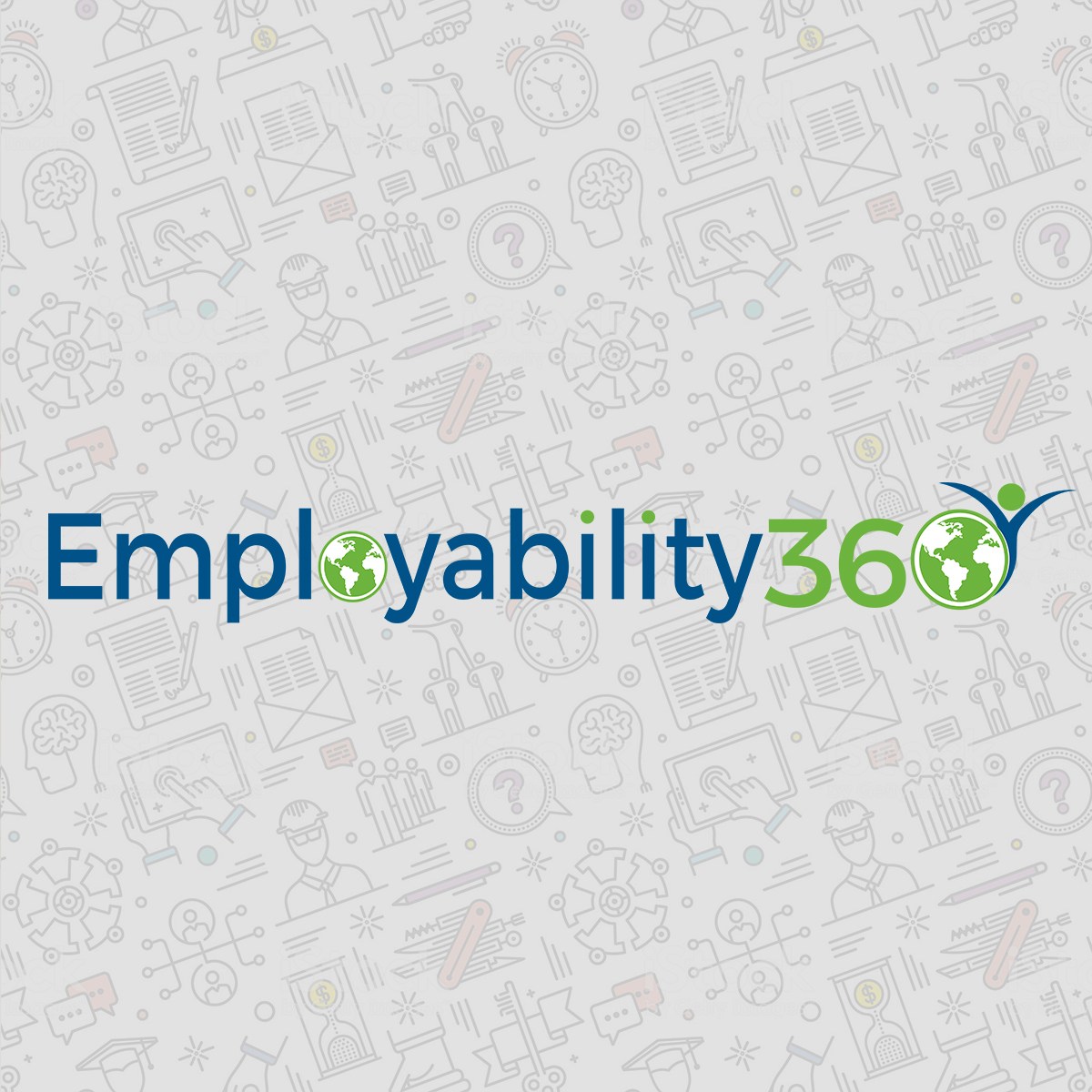 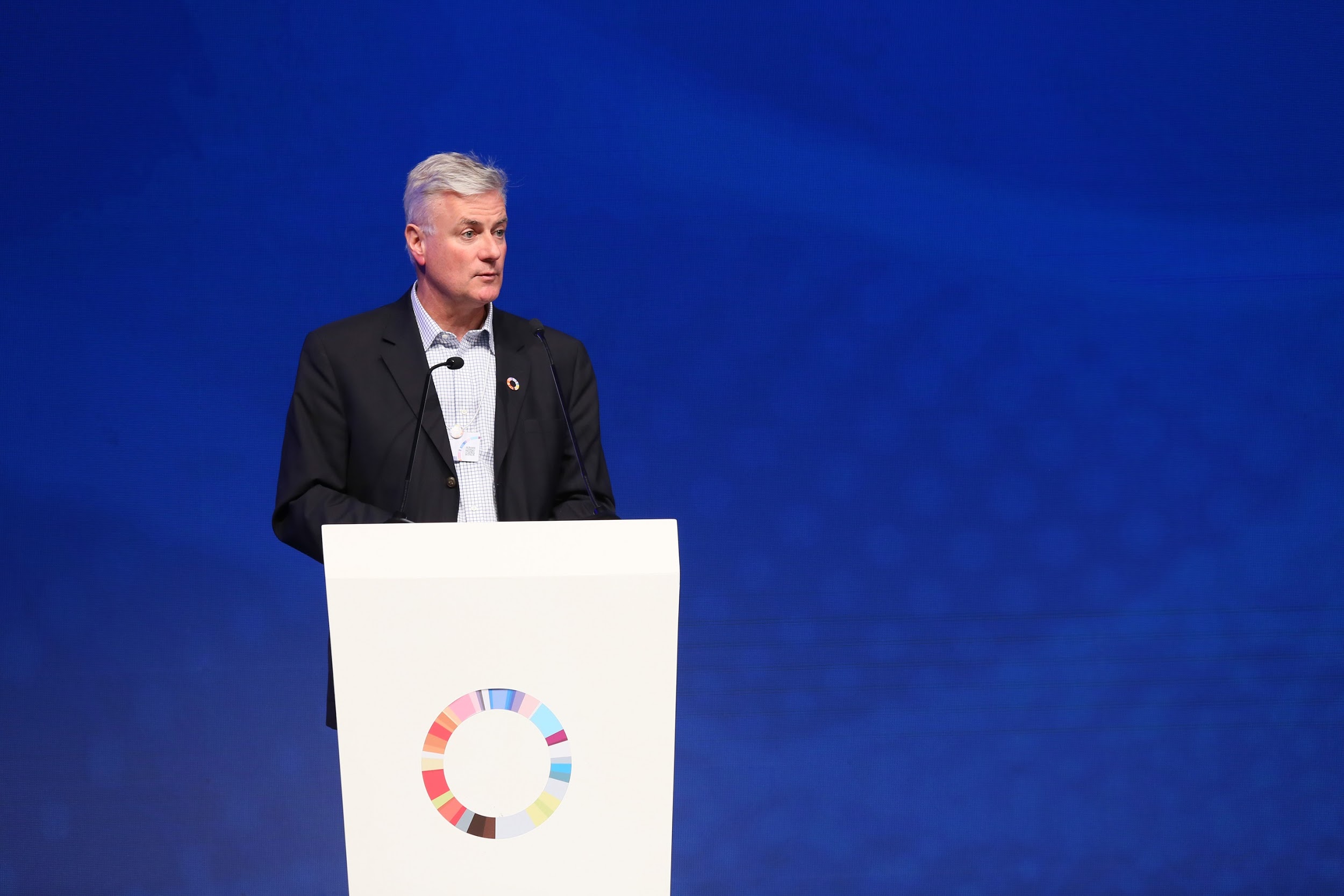 Jonathan Ortmans
Founder and President
Global Entrepreneurship Network
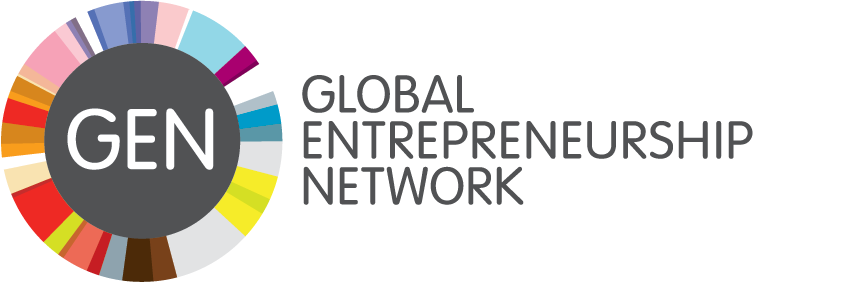 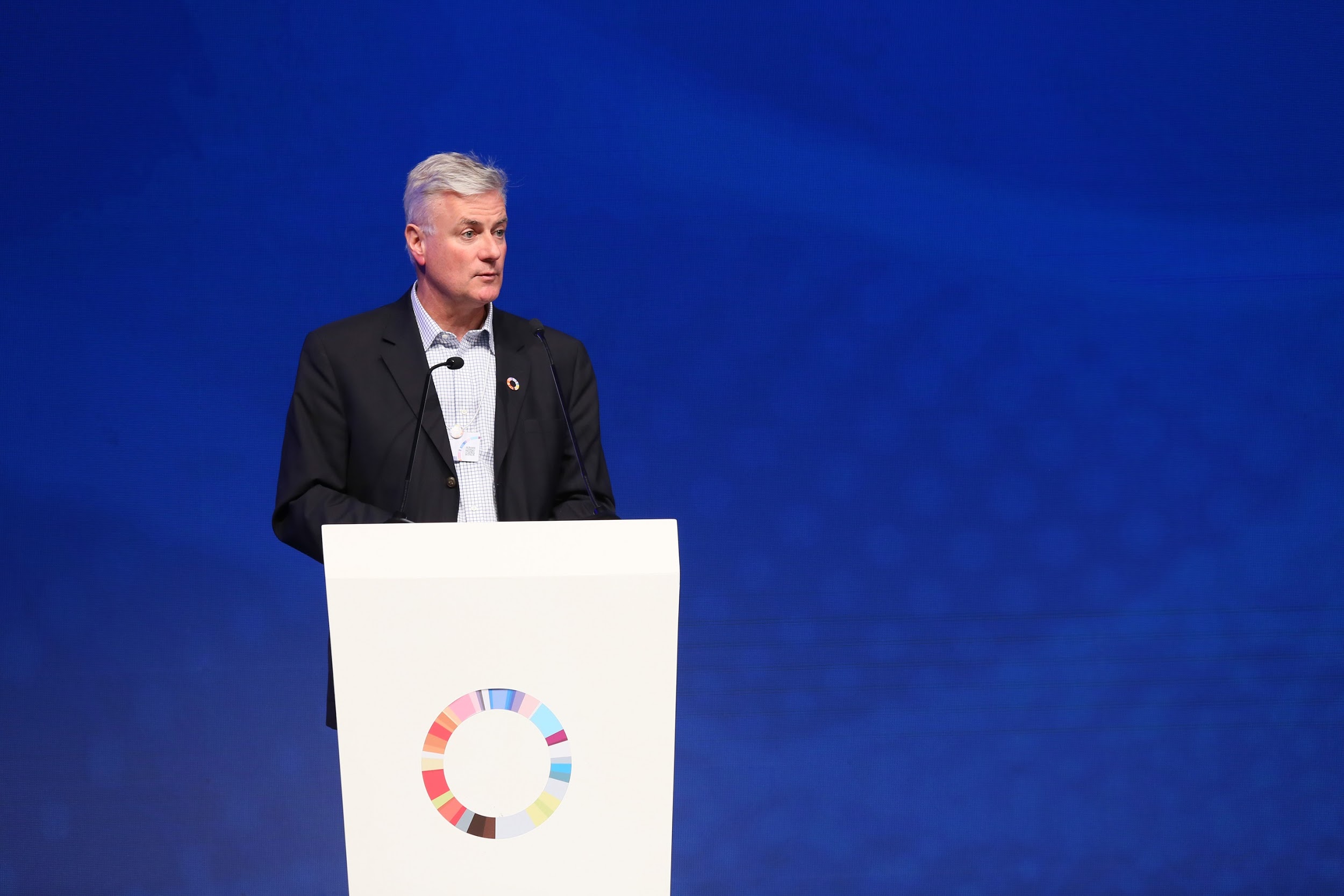 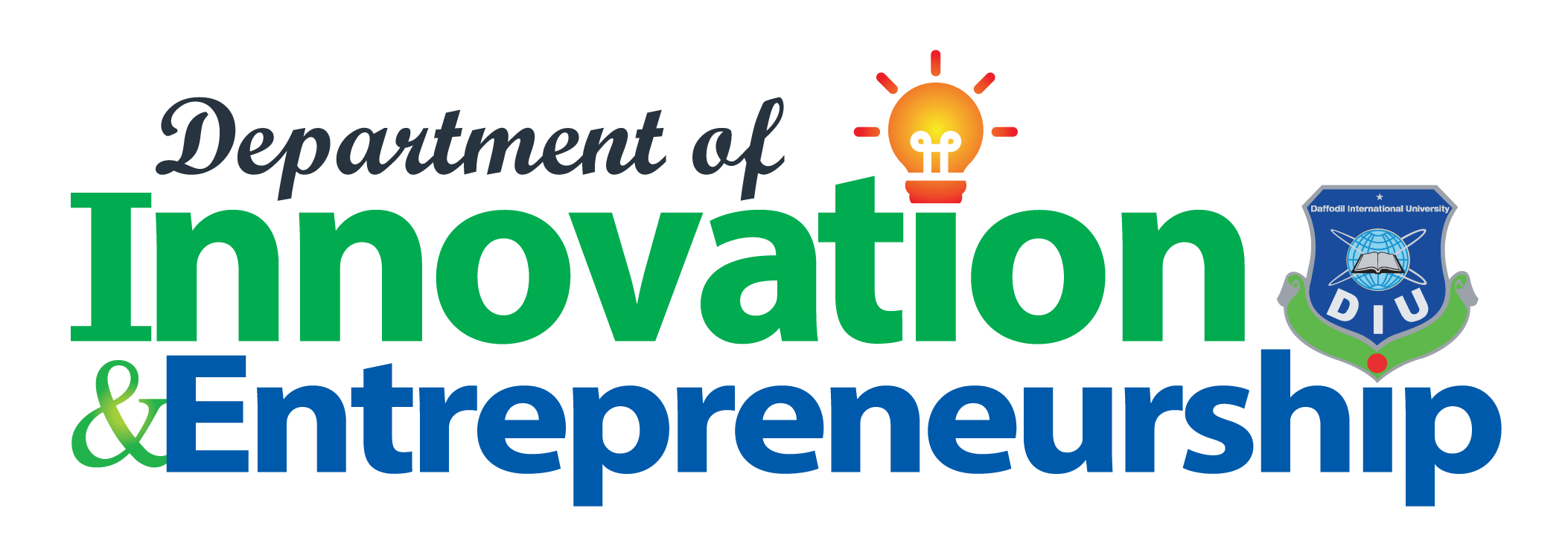 ENTREPRENEURSHIP DEVELOPMENT FUND (EDF)
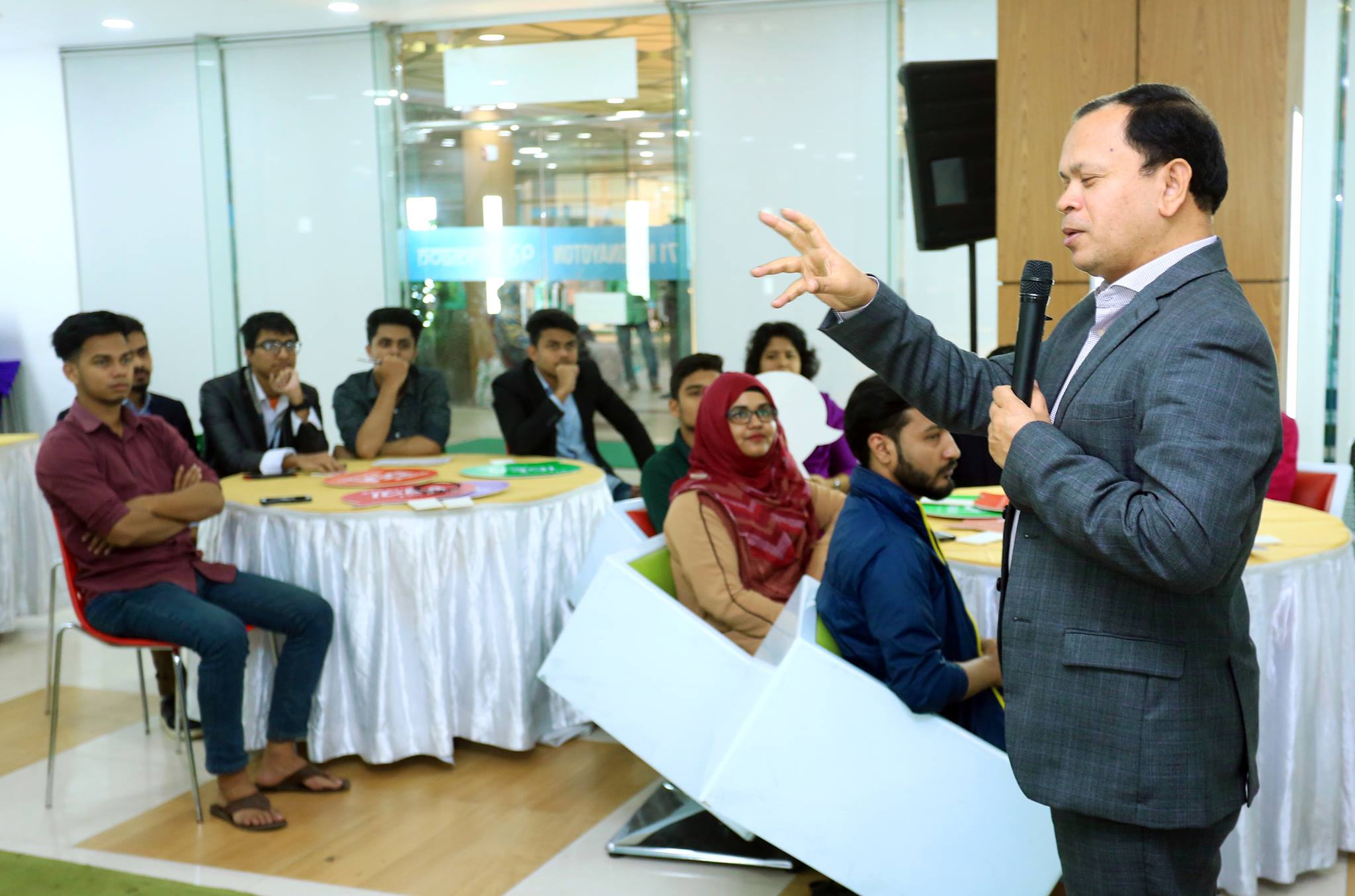 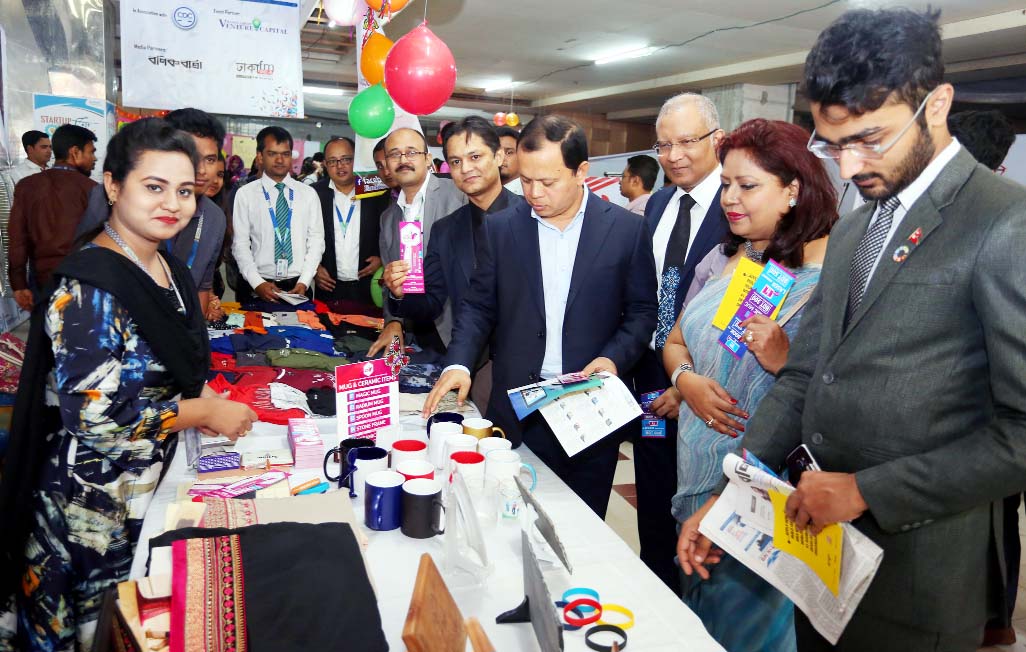 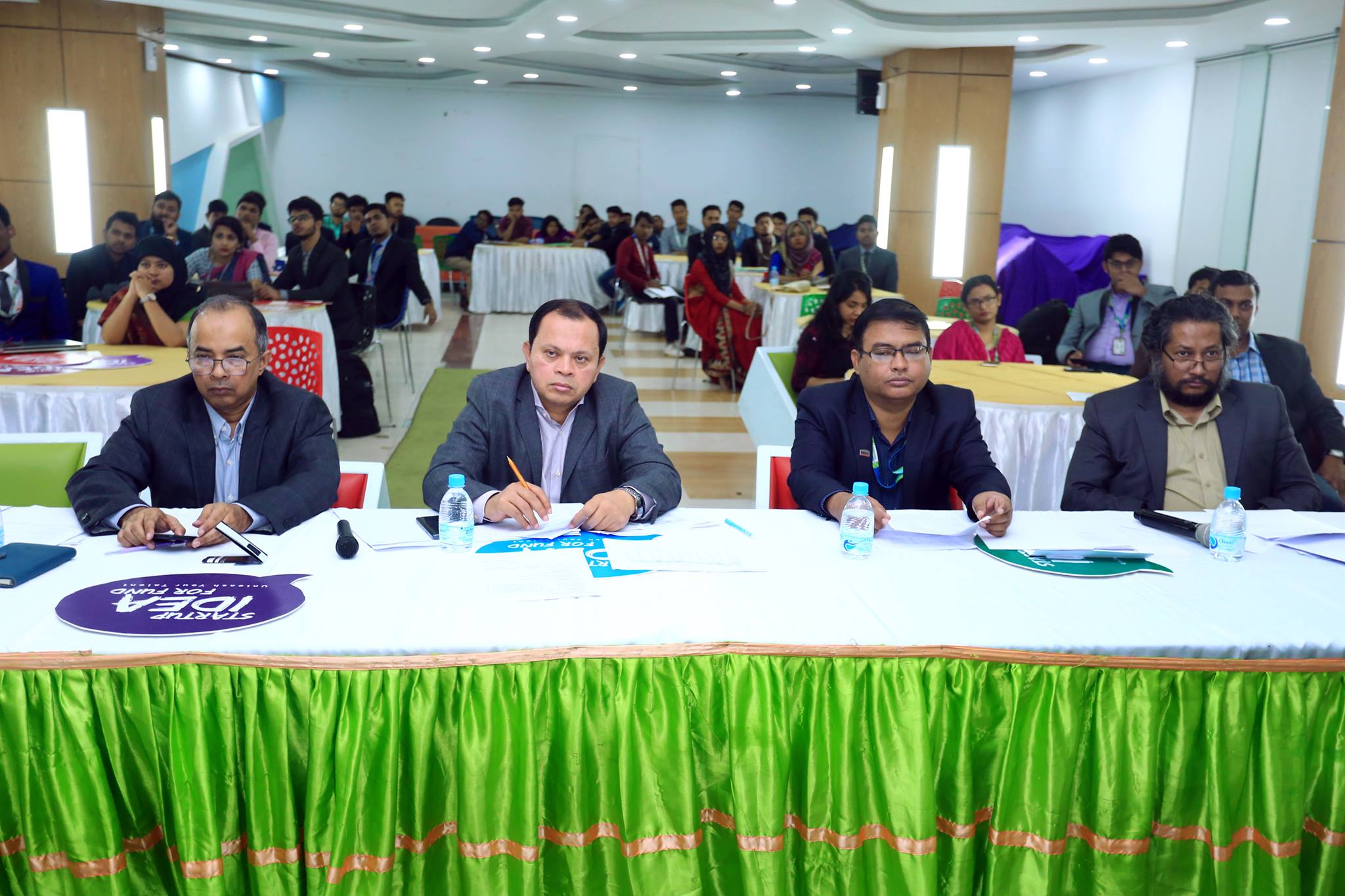 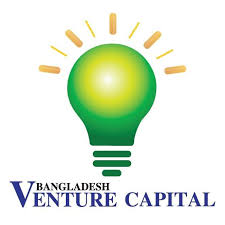 Bangladesh Venture Capital Limited (BVCL)
DAFFODIL BUSINESS INCUBATOR
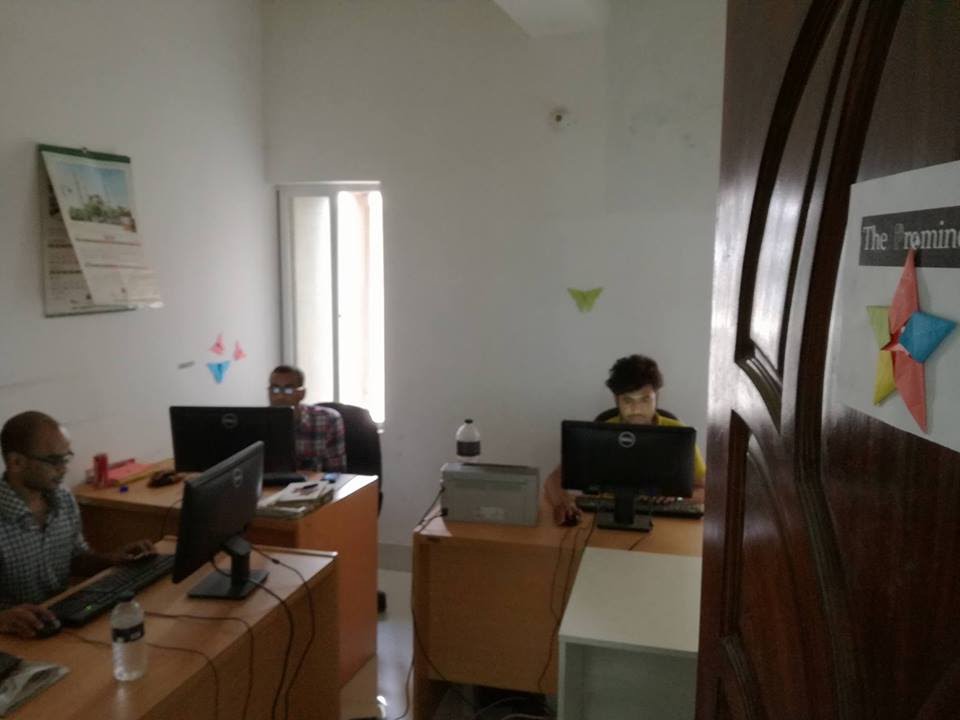 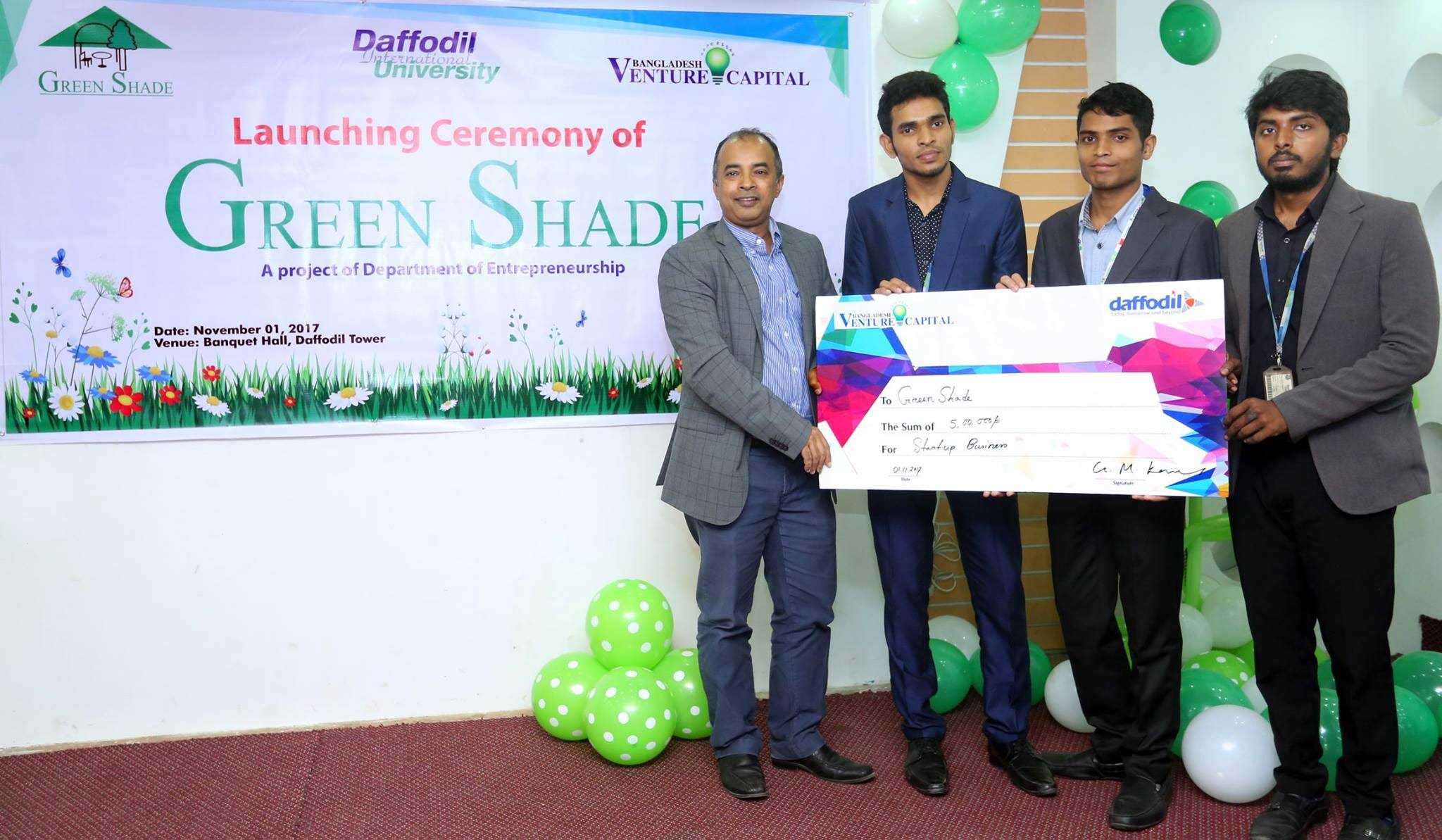 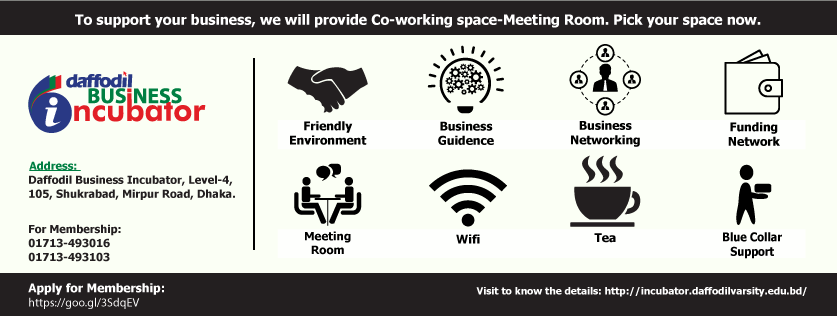 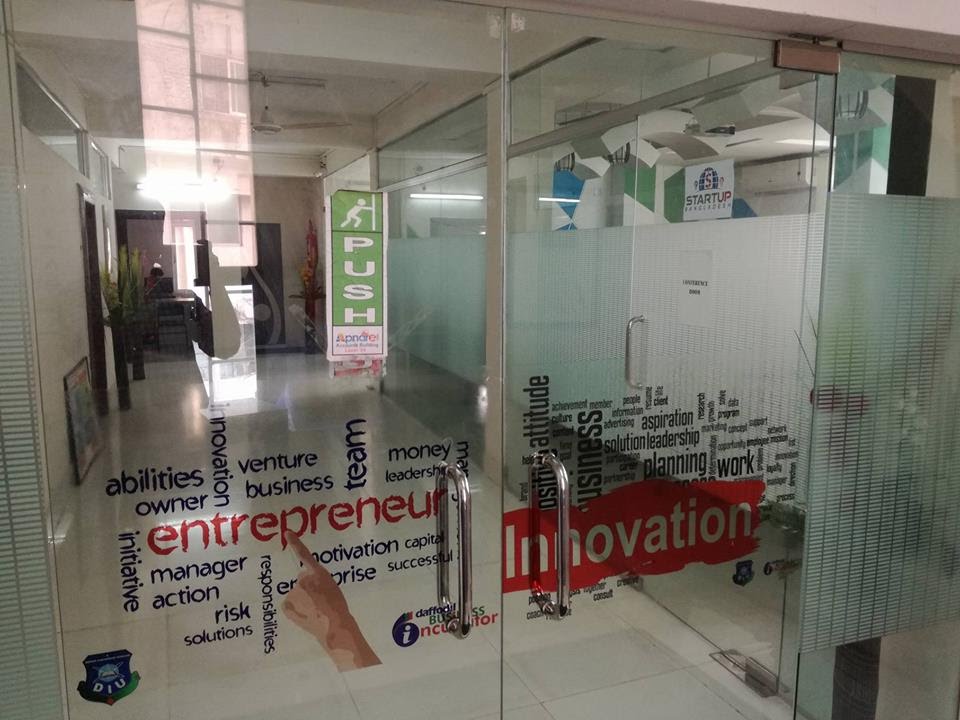 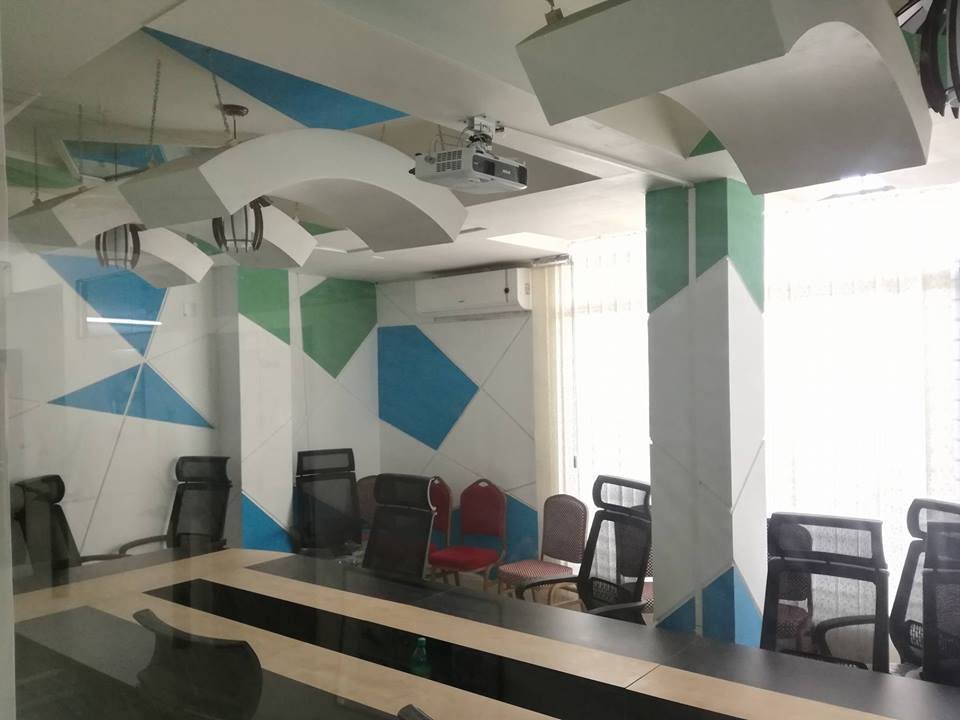 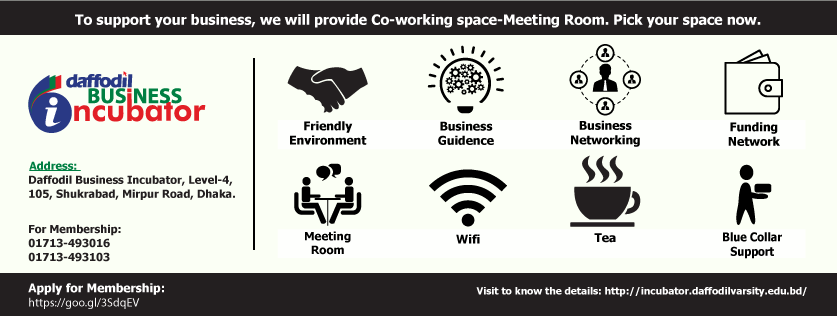 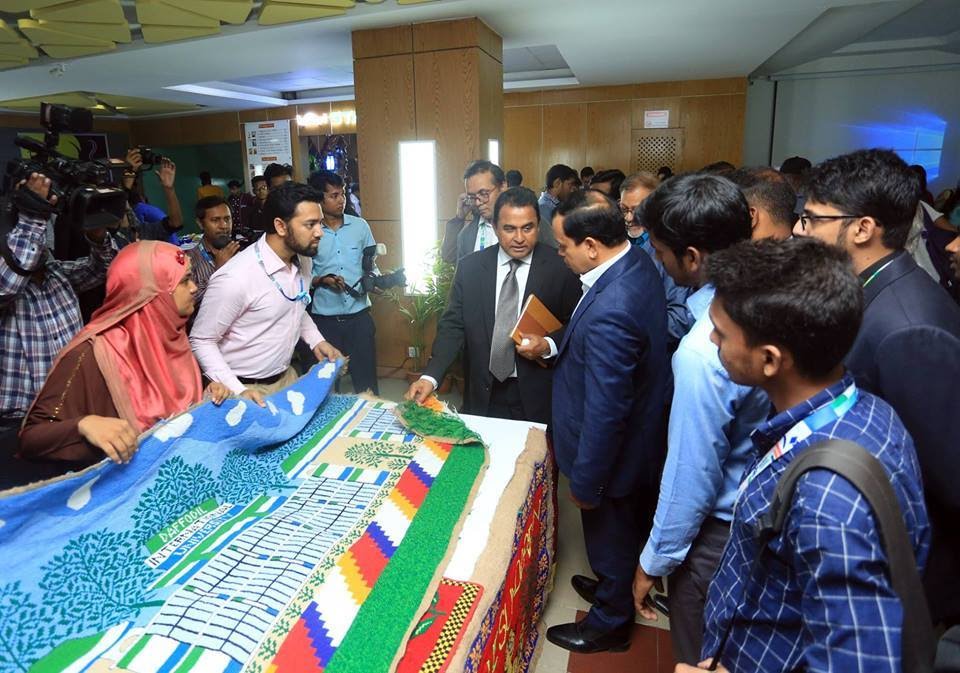 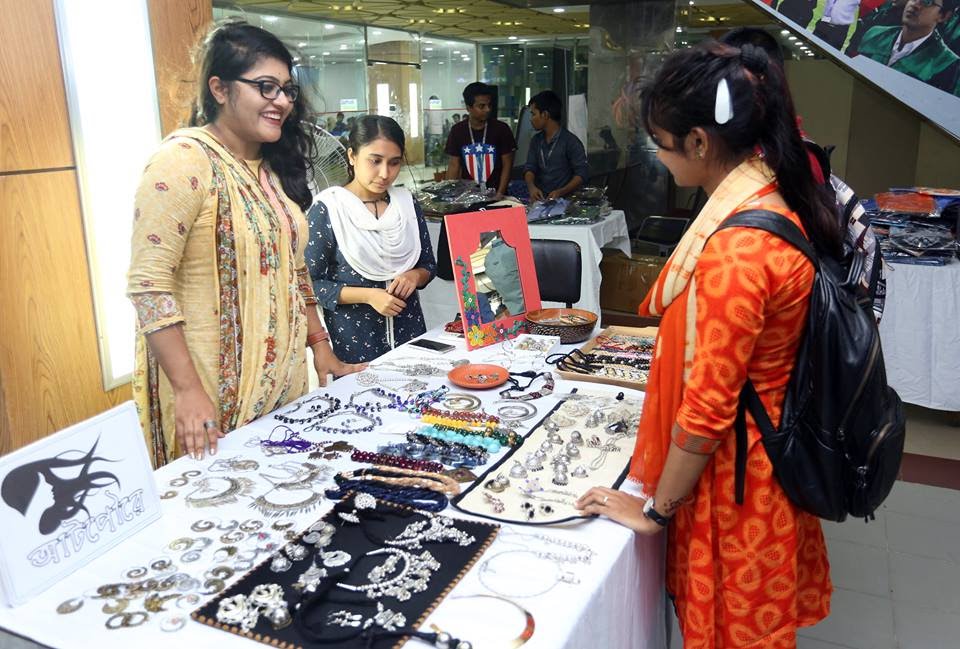 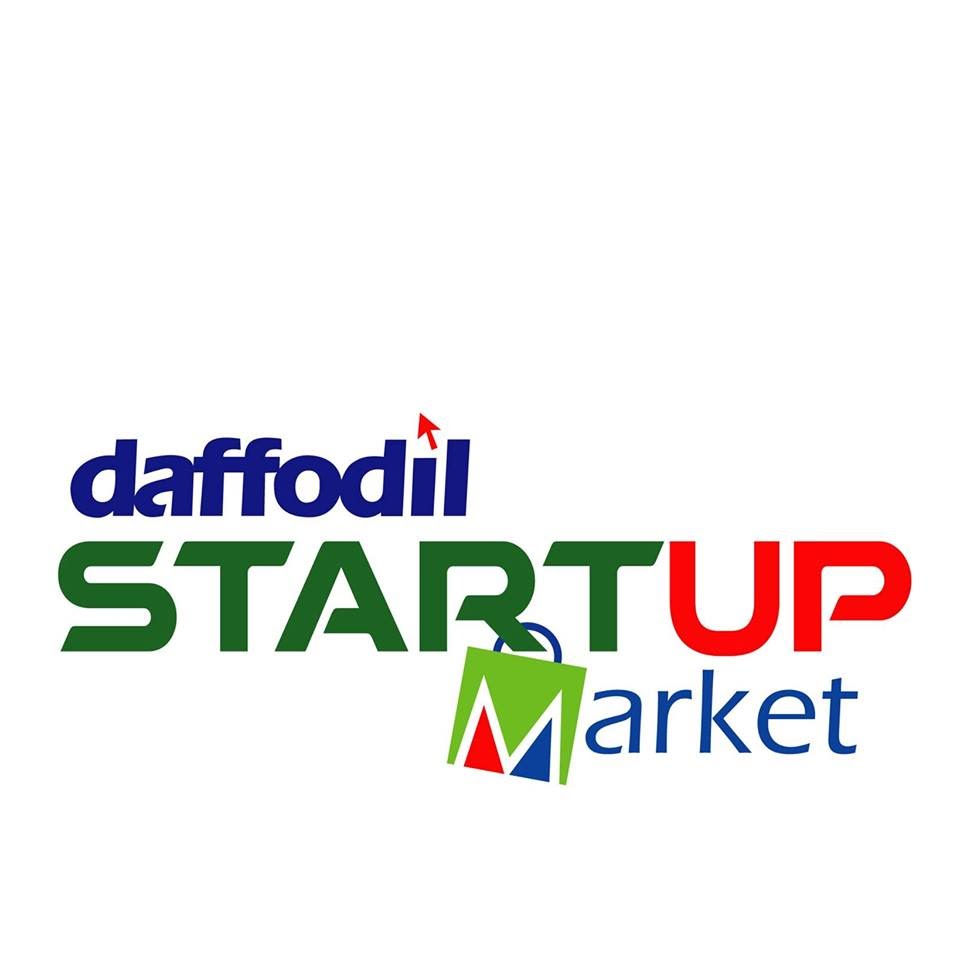 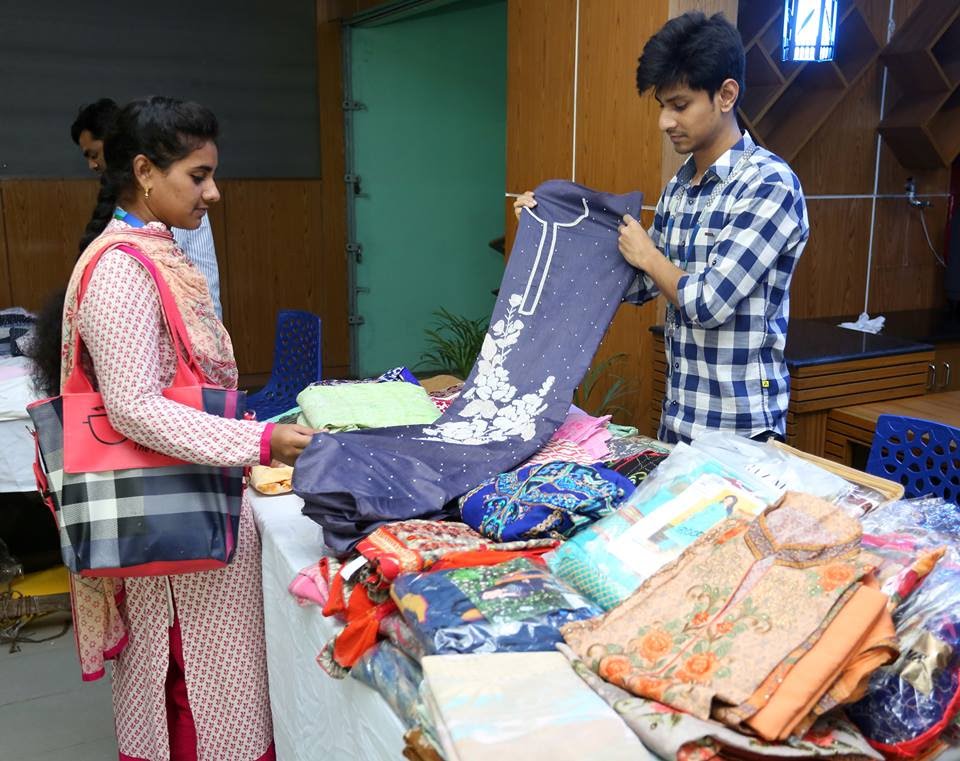 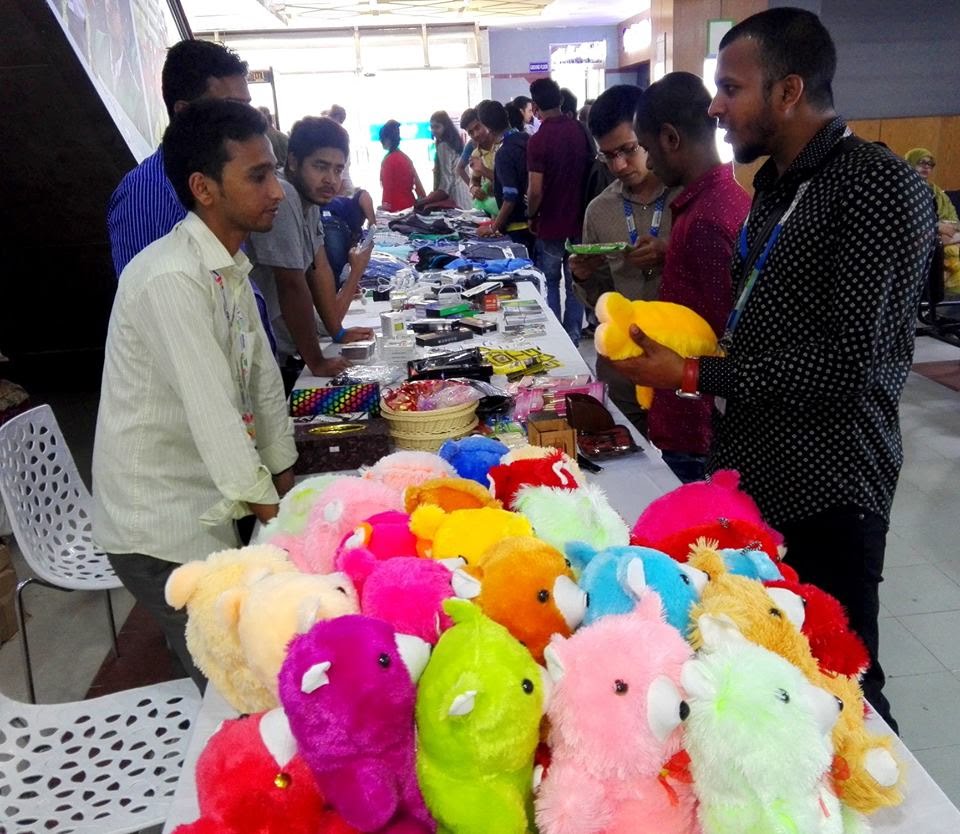 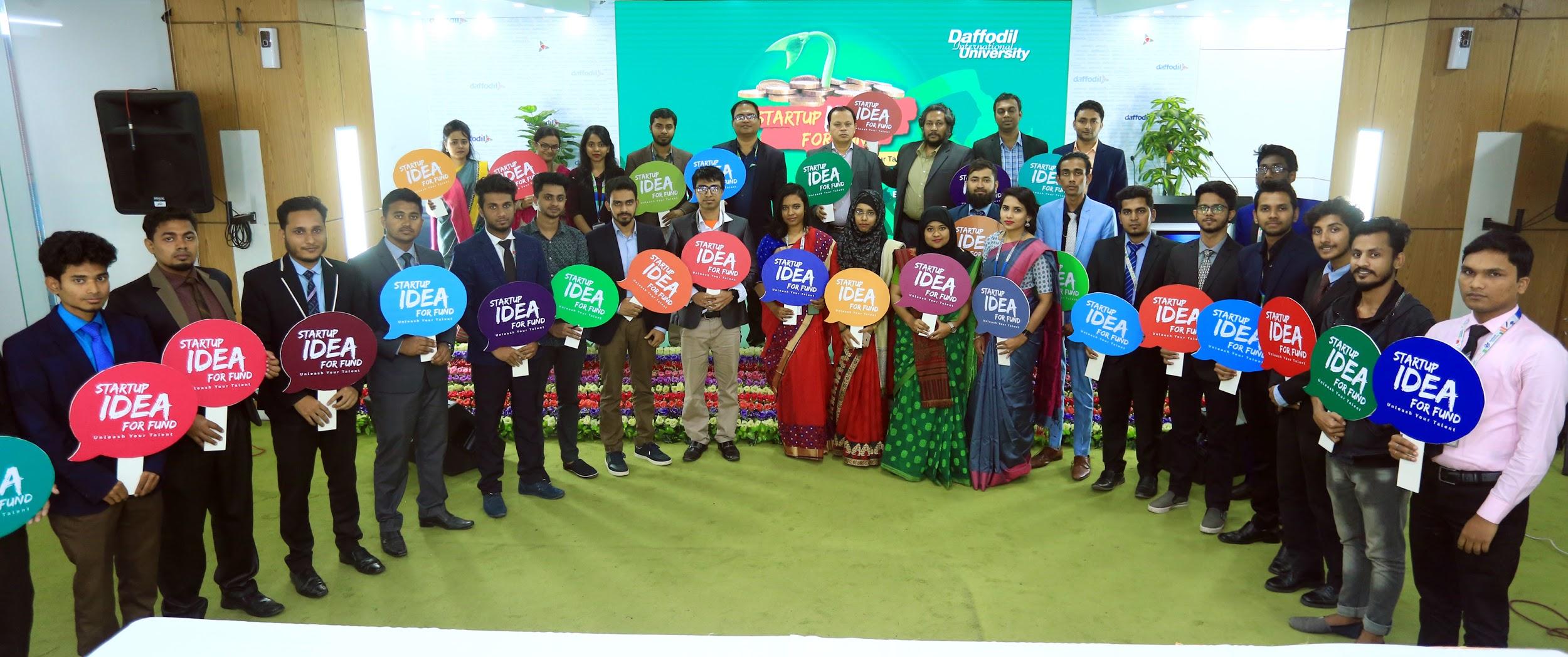 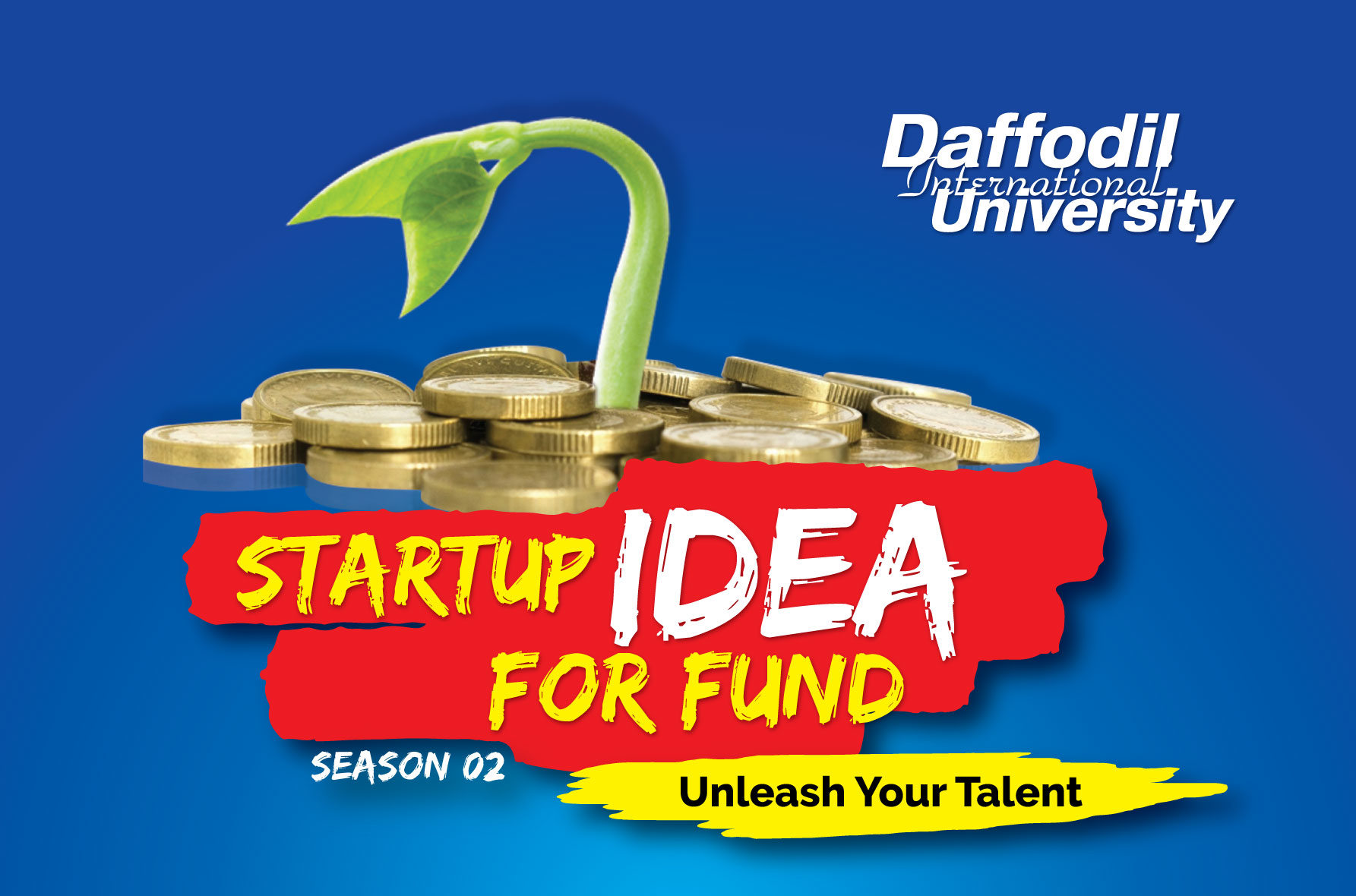 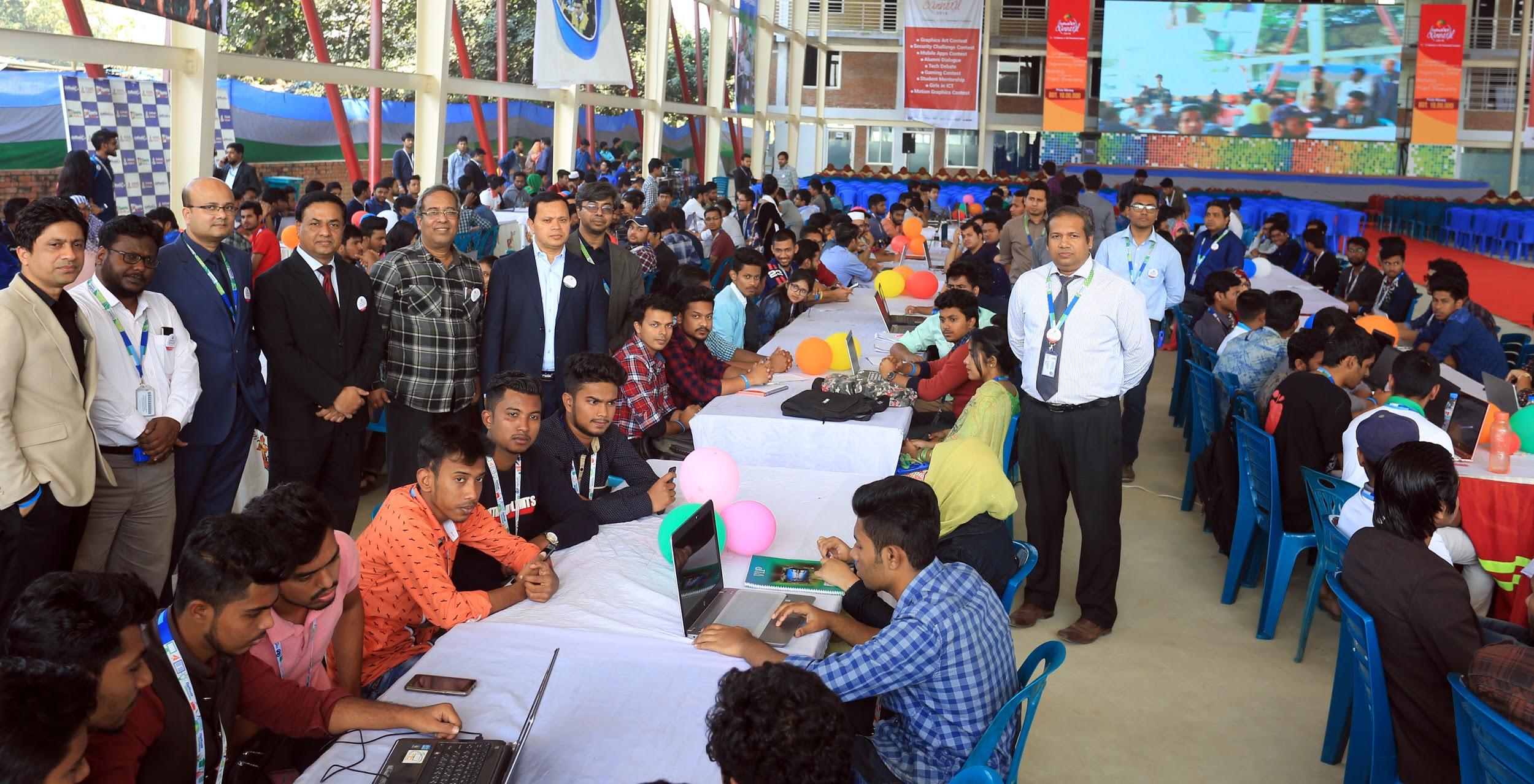 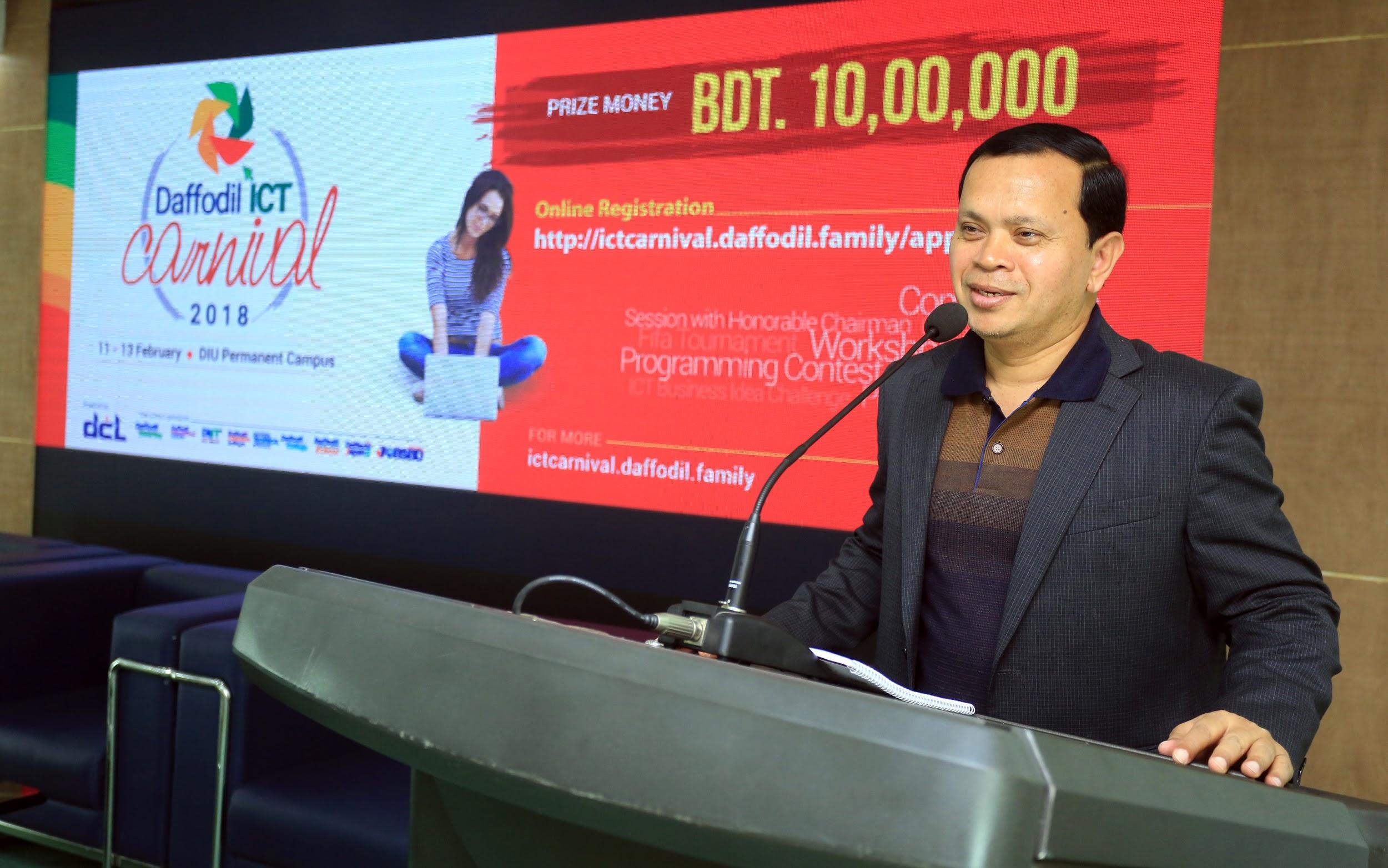 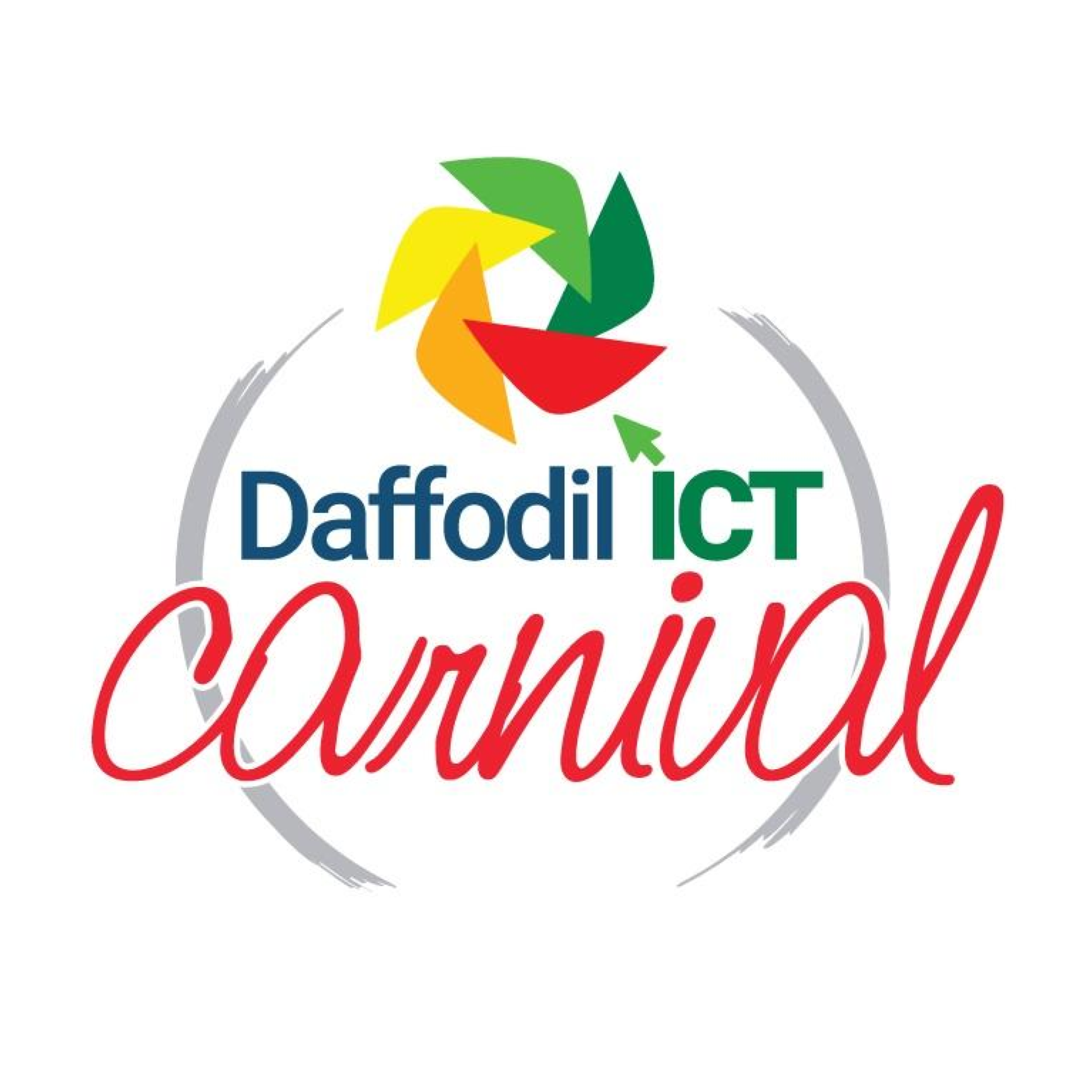 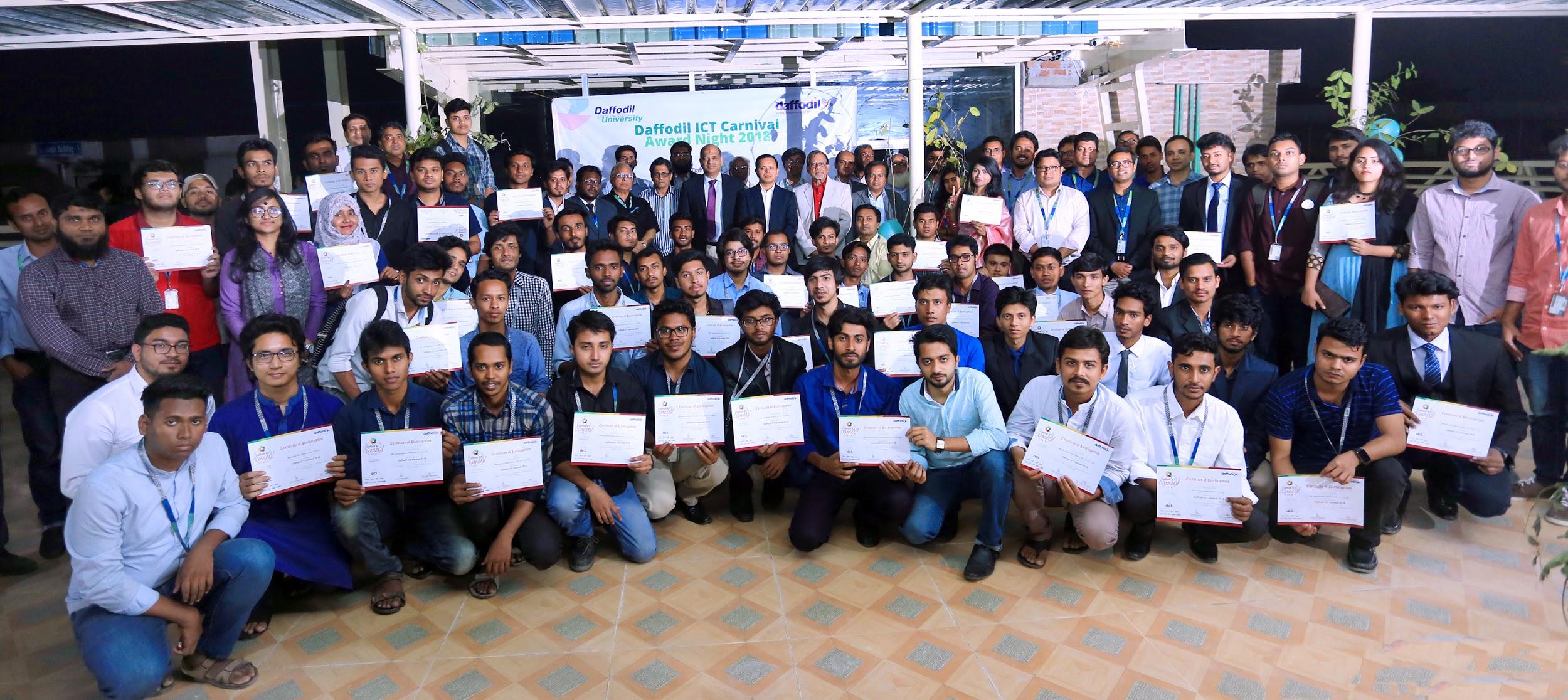 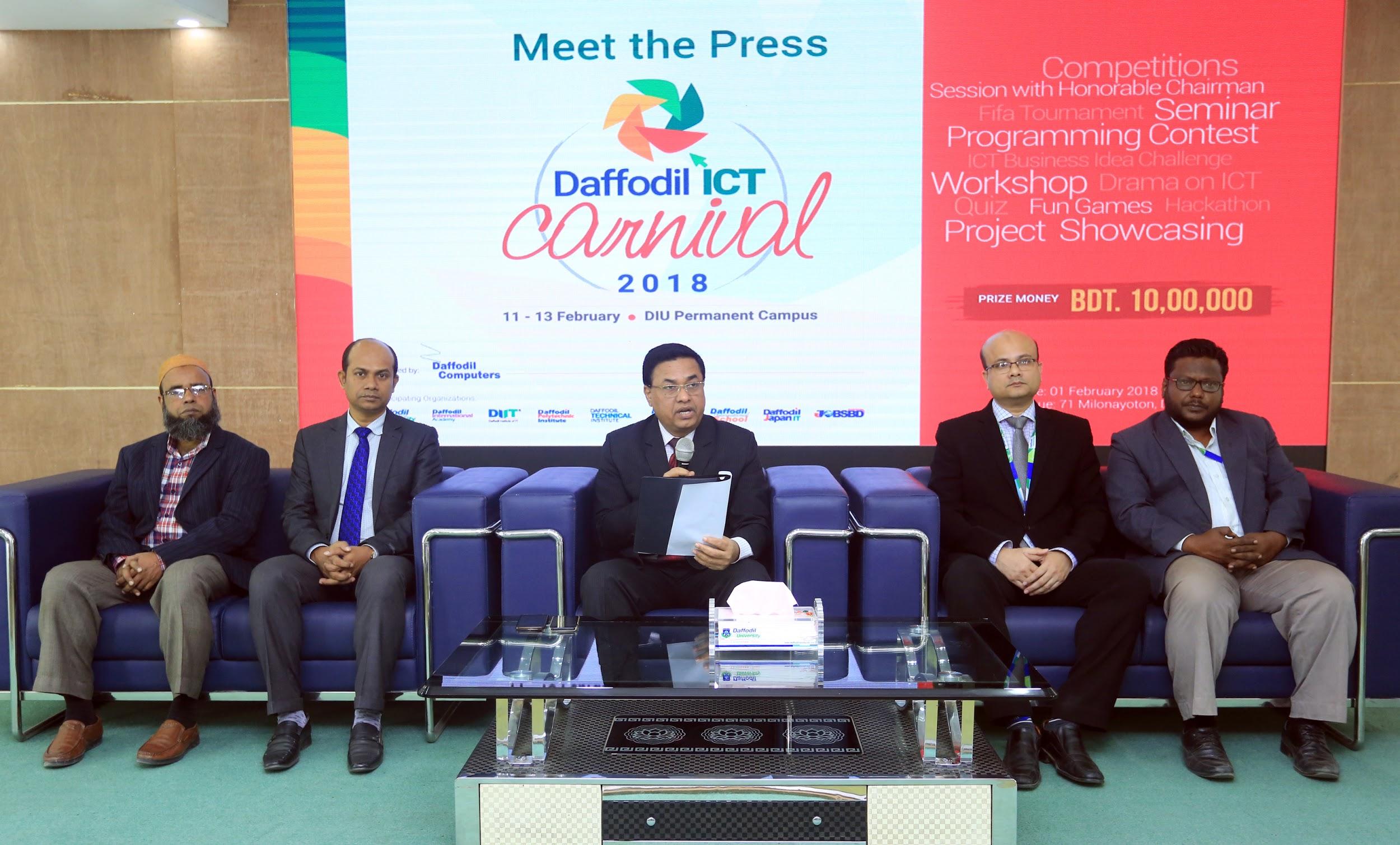 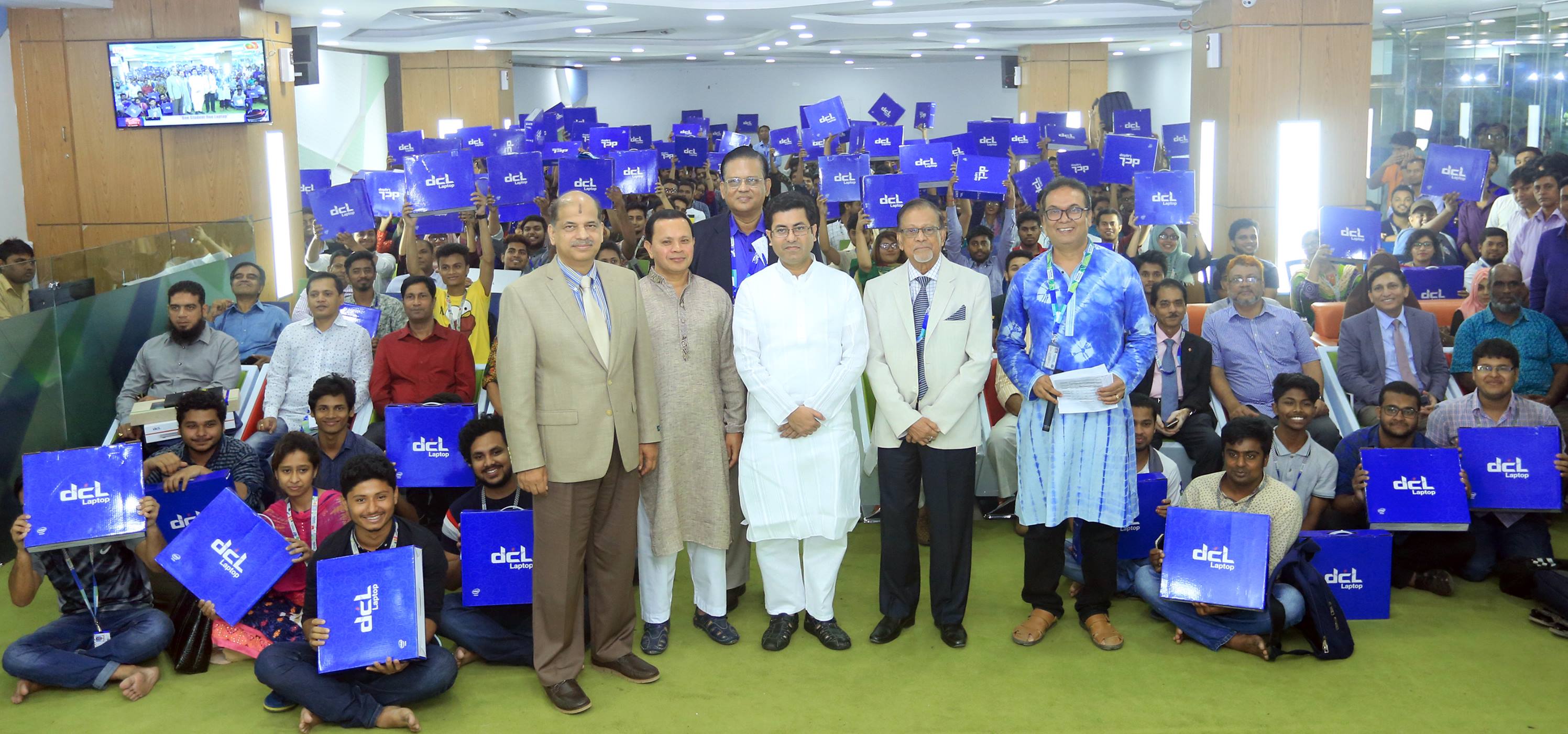 ONE STUDENT ONE LAPTOP
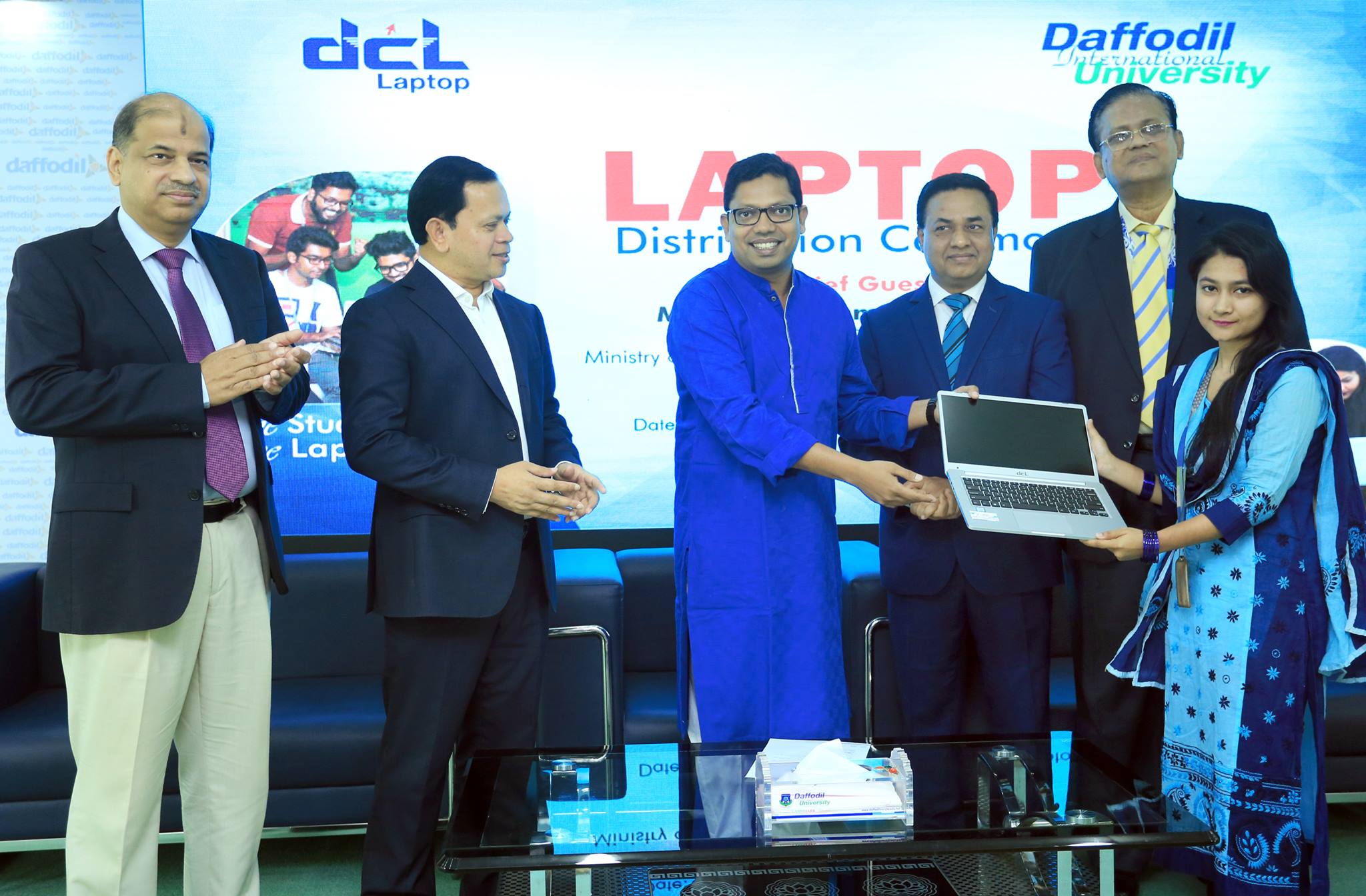 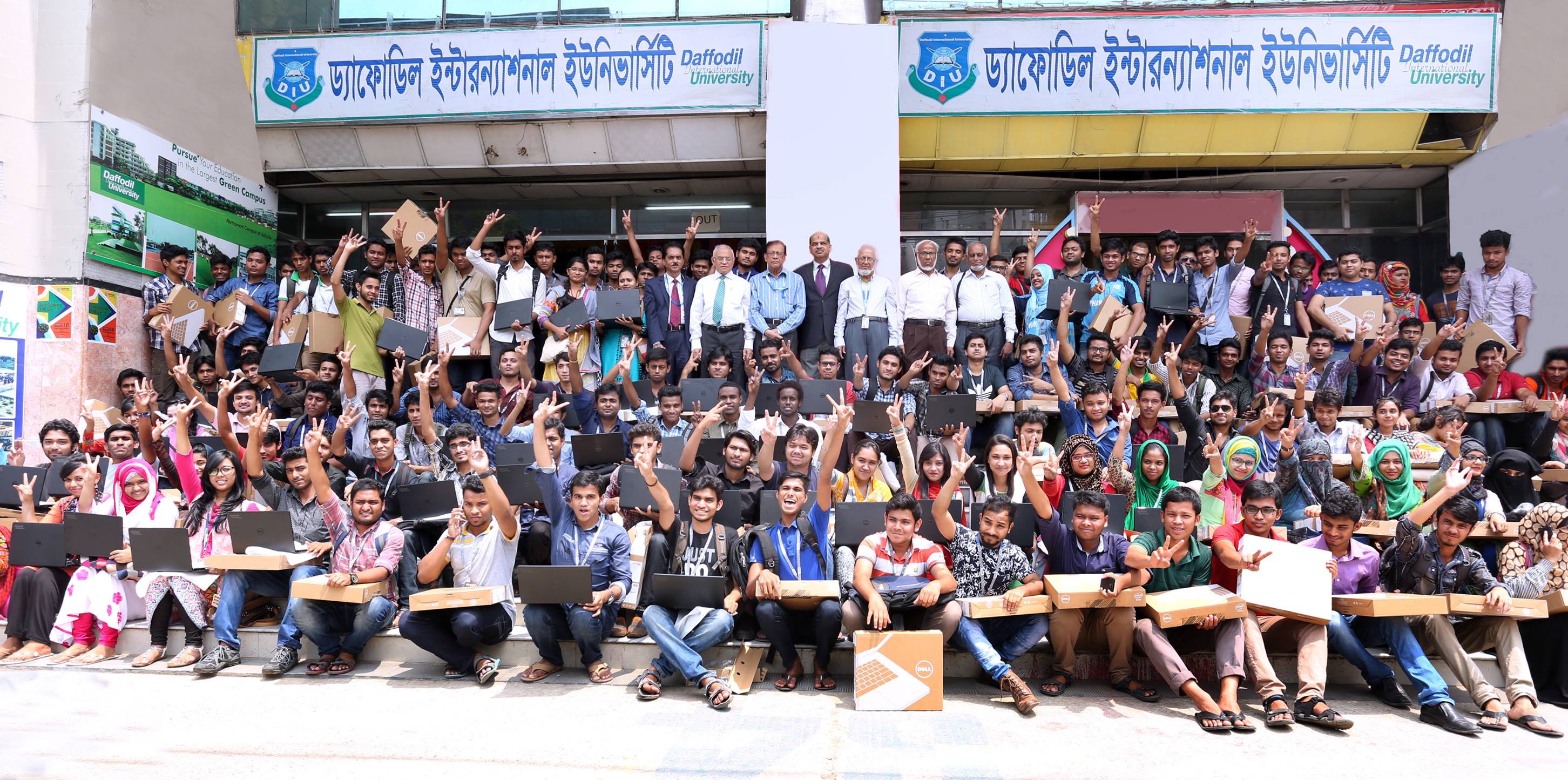 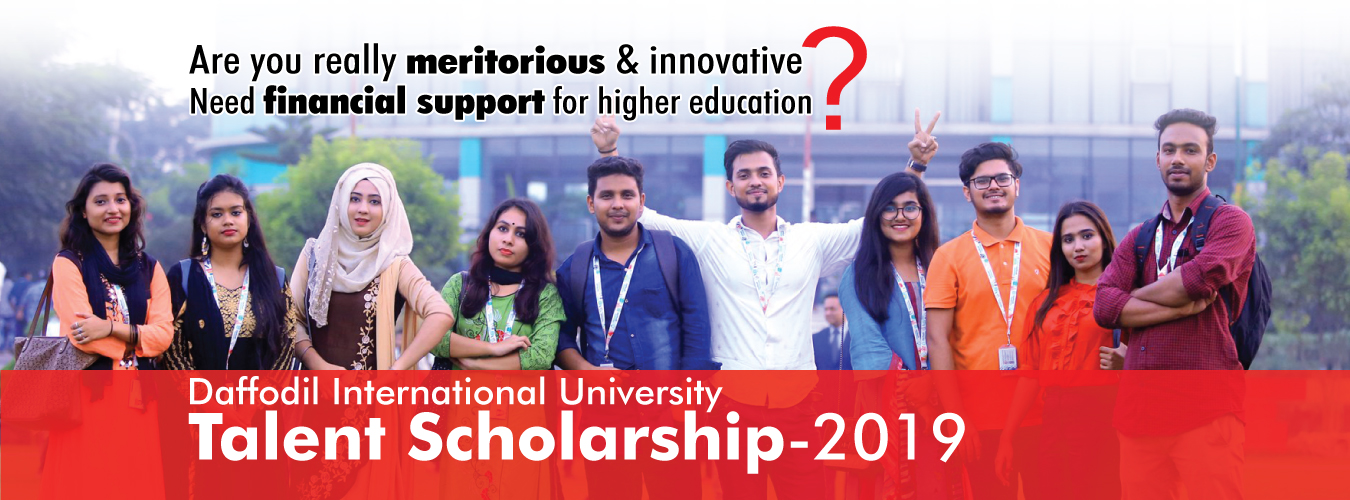 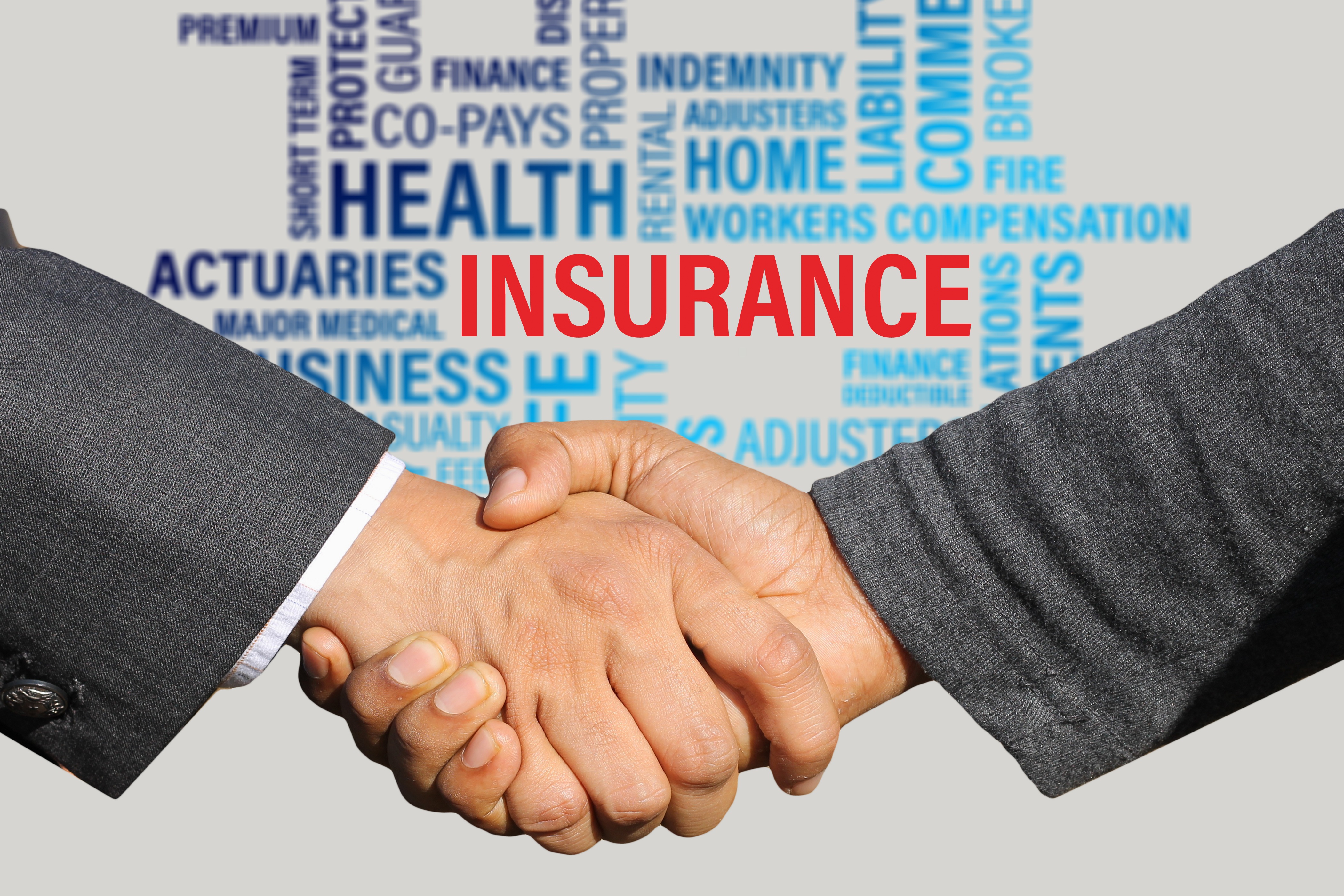 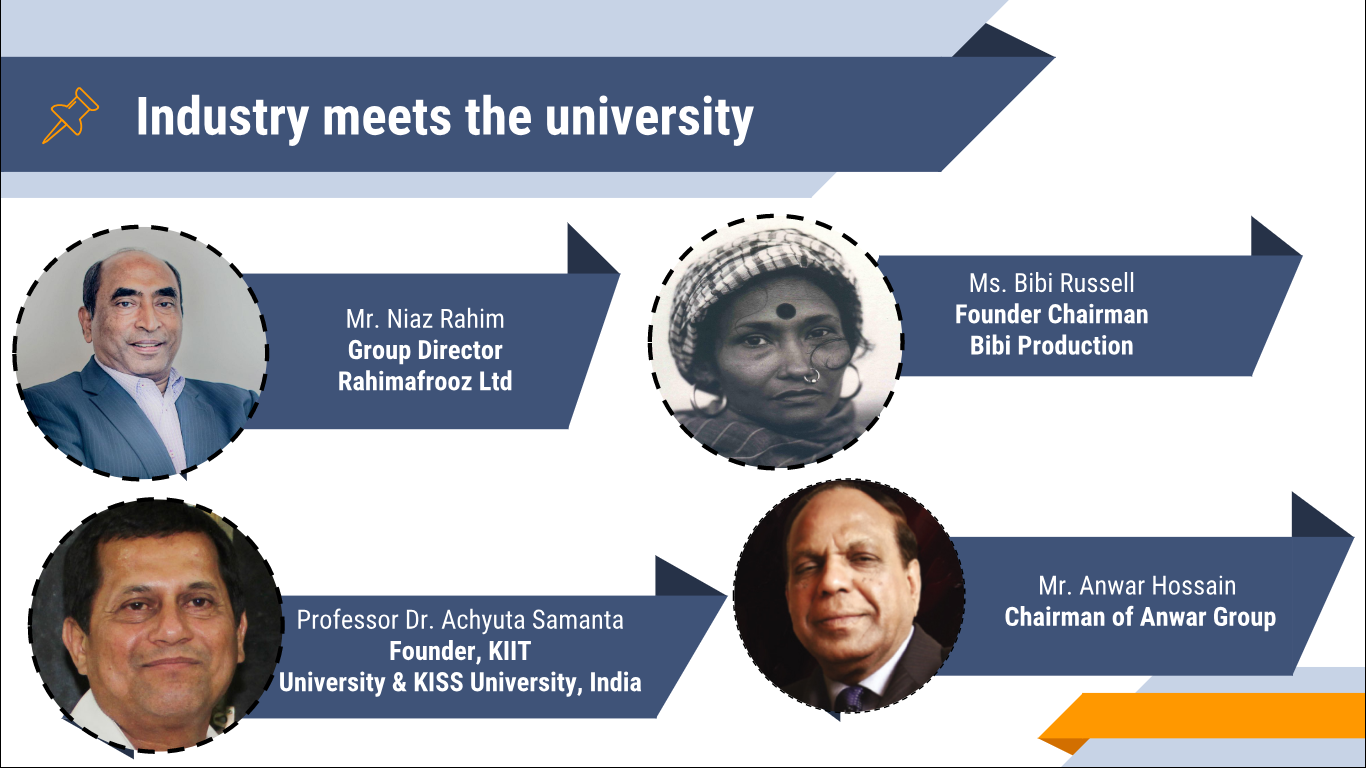 INDUSTRY ACADEMIA LECTURE SERIES
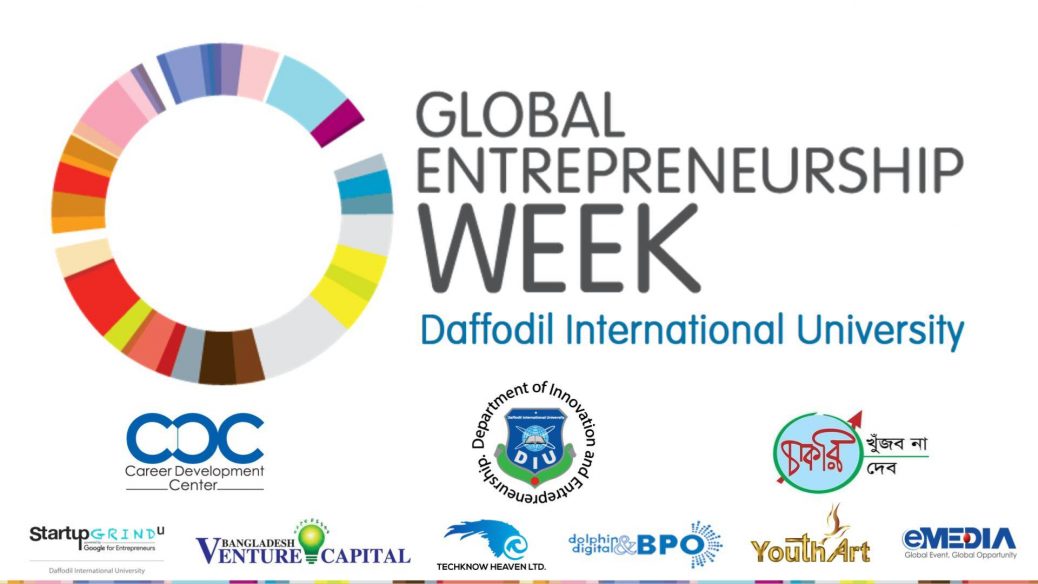 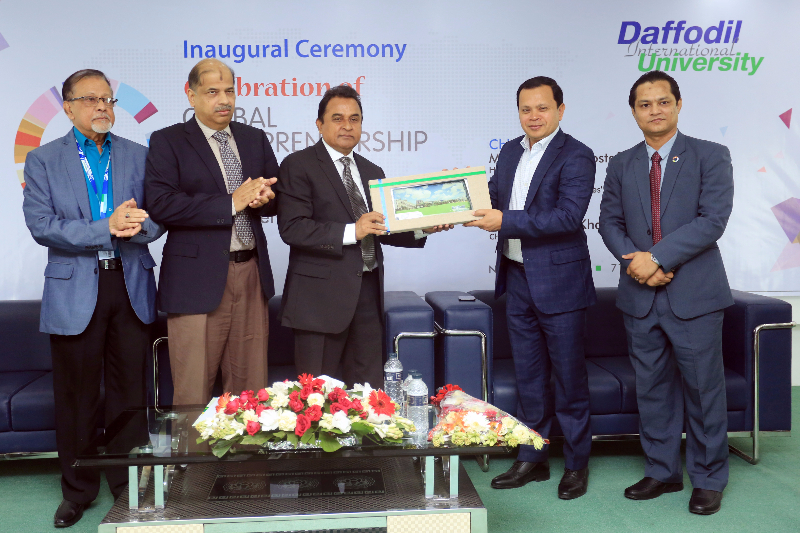 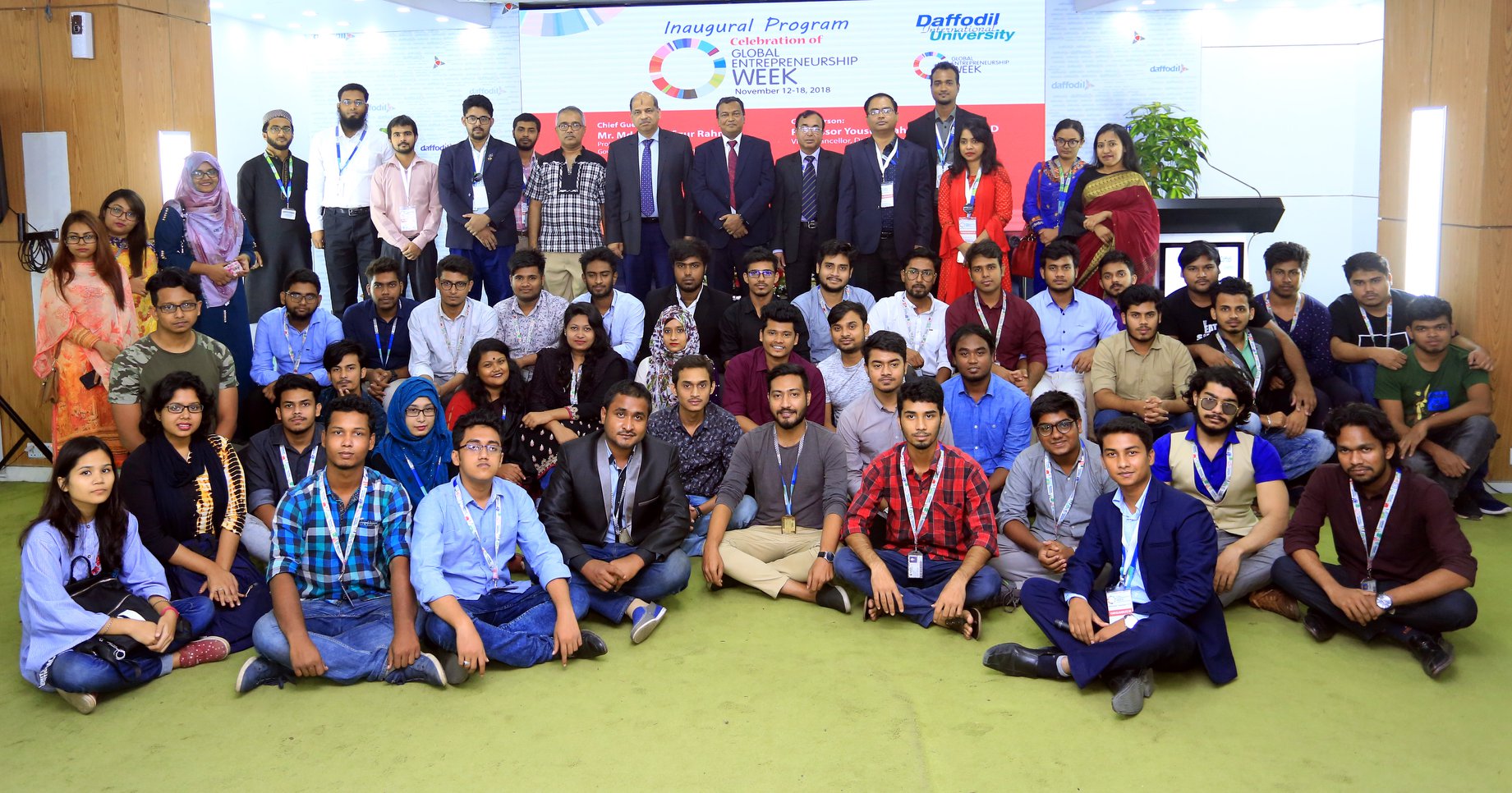 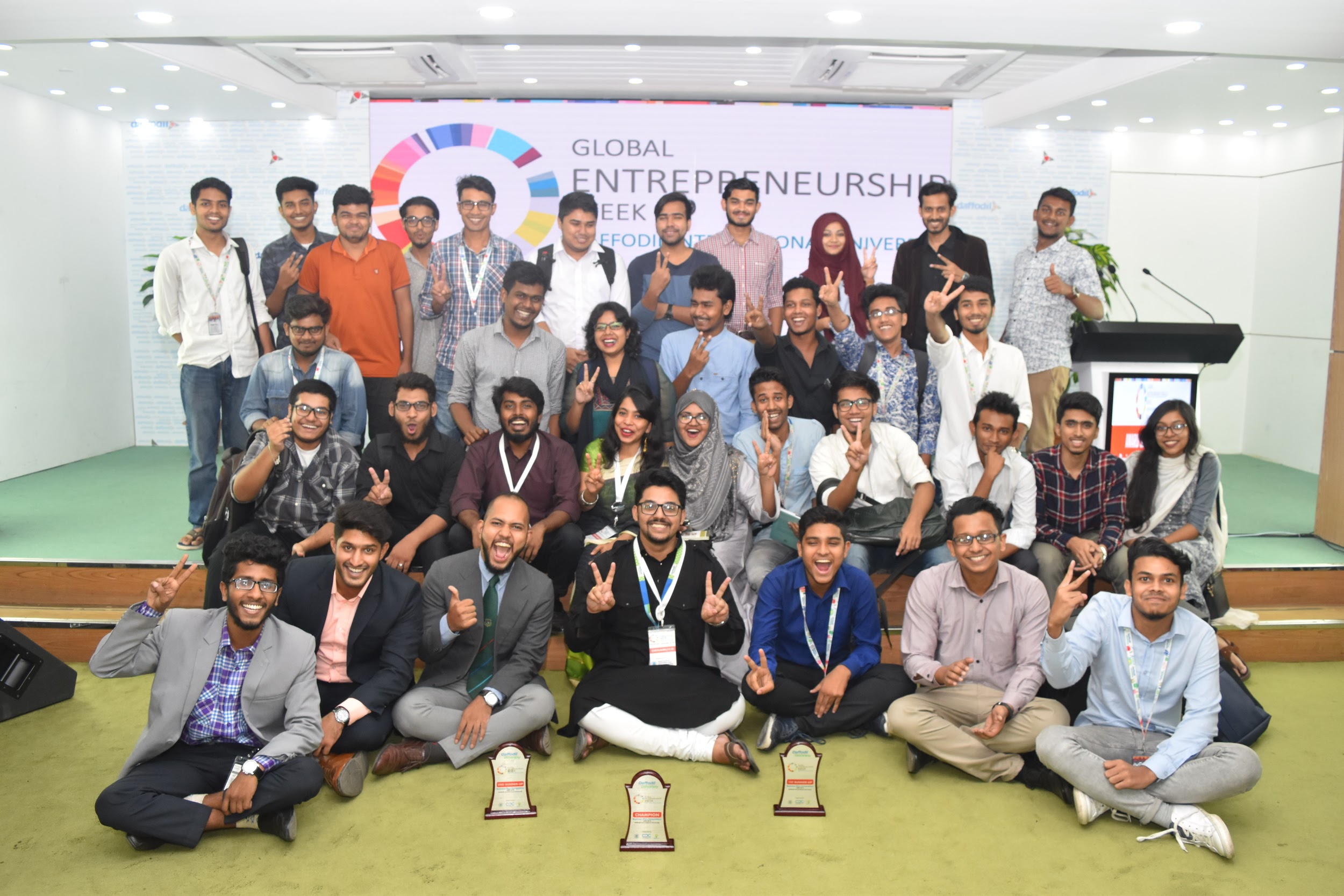 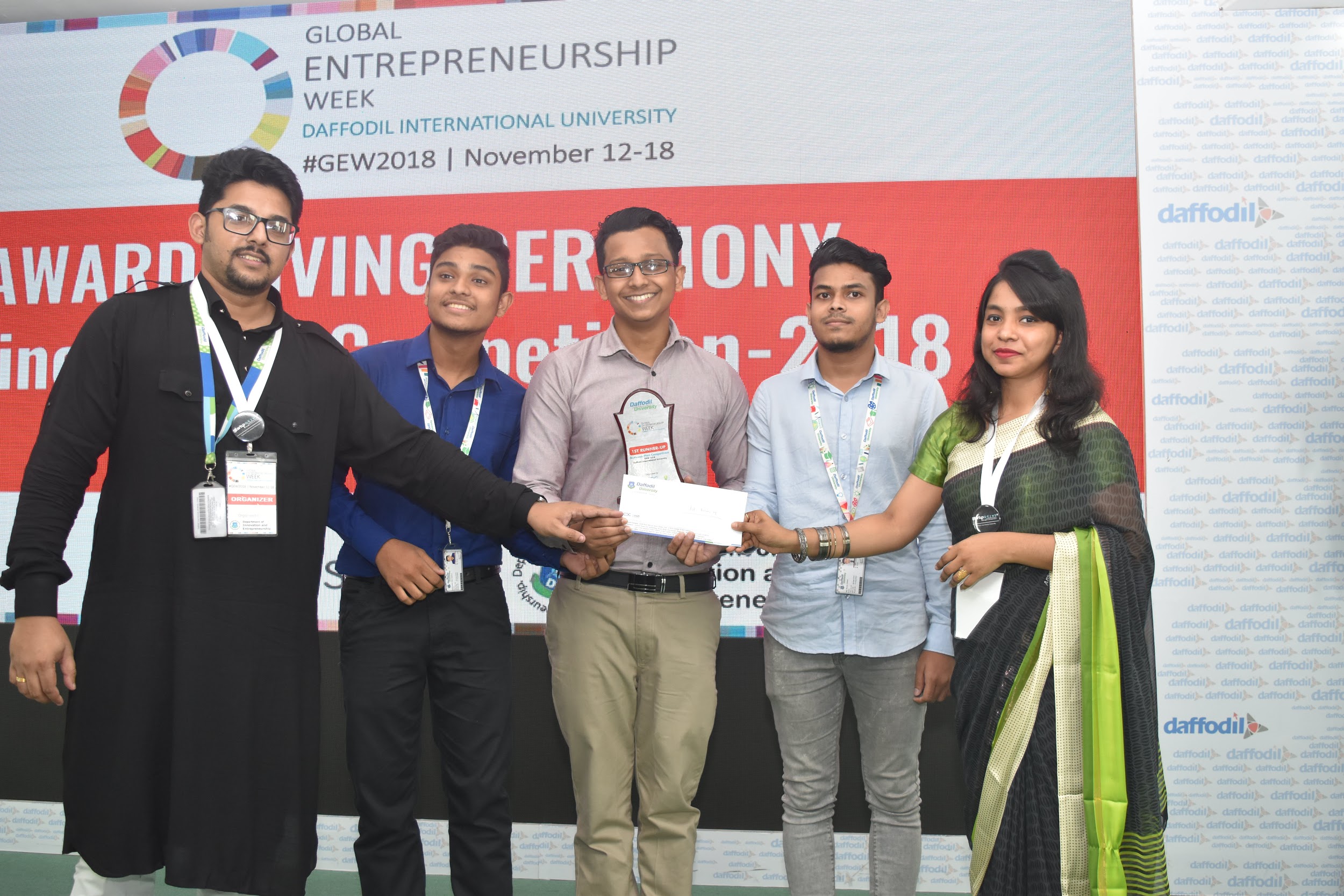 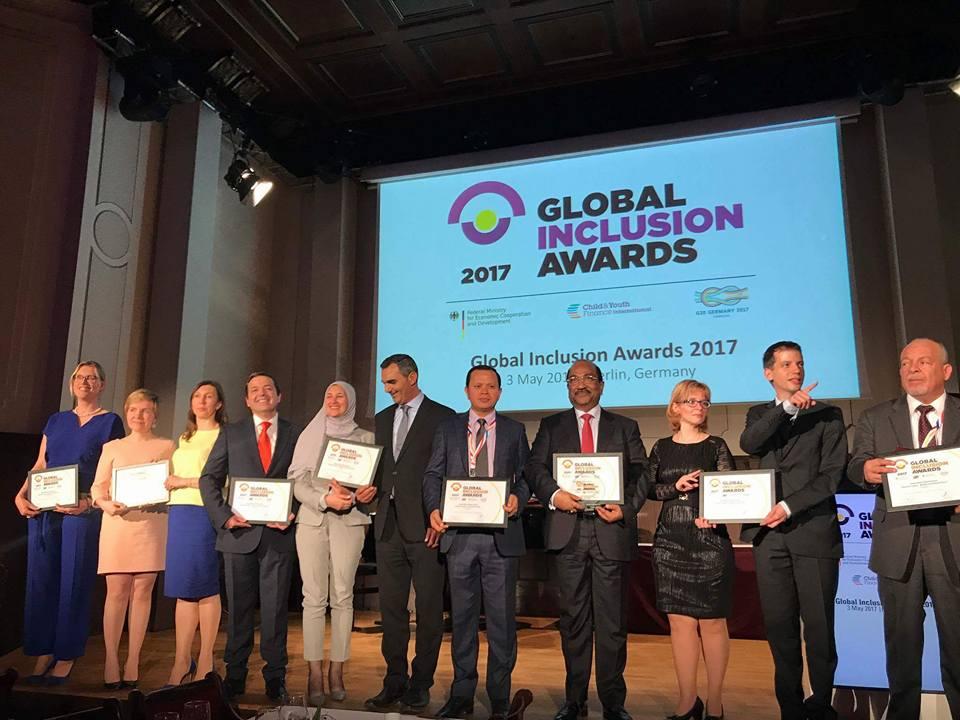 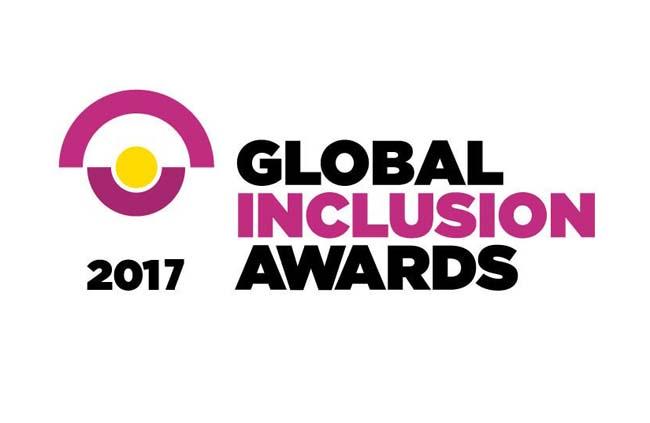 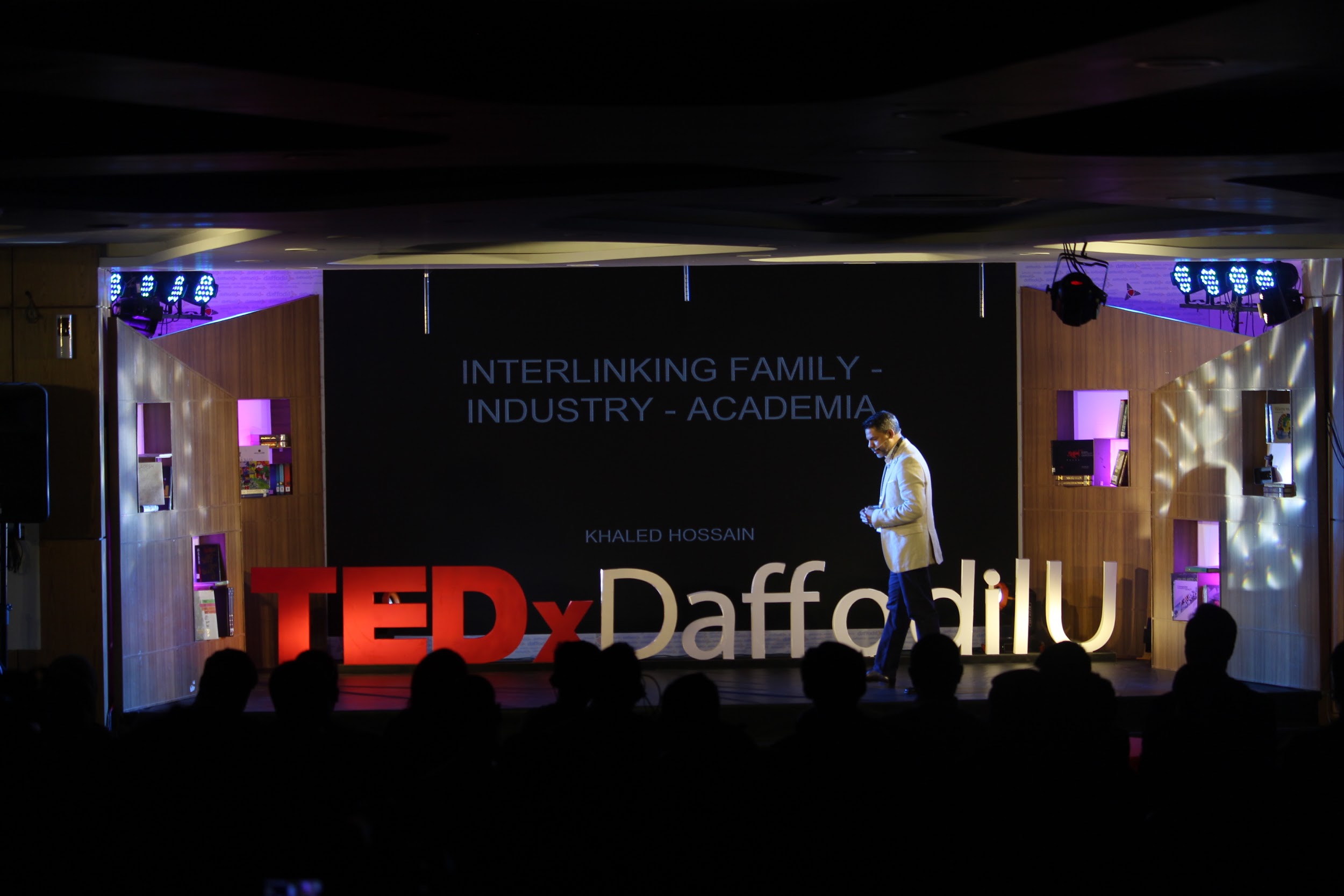 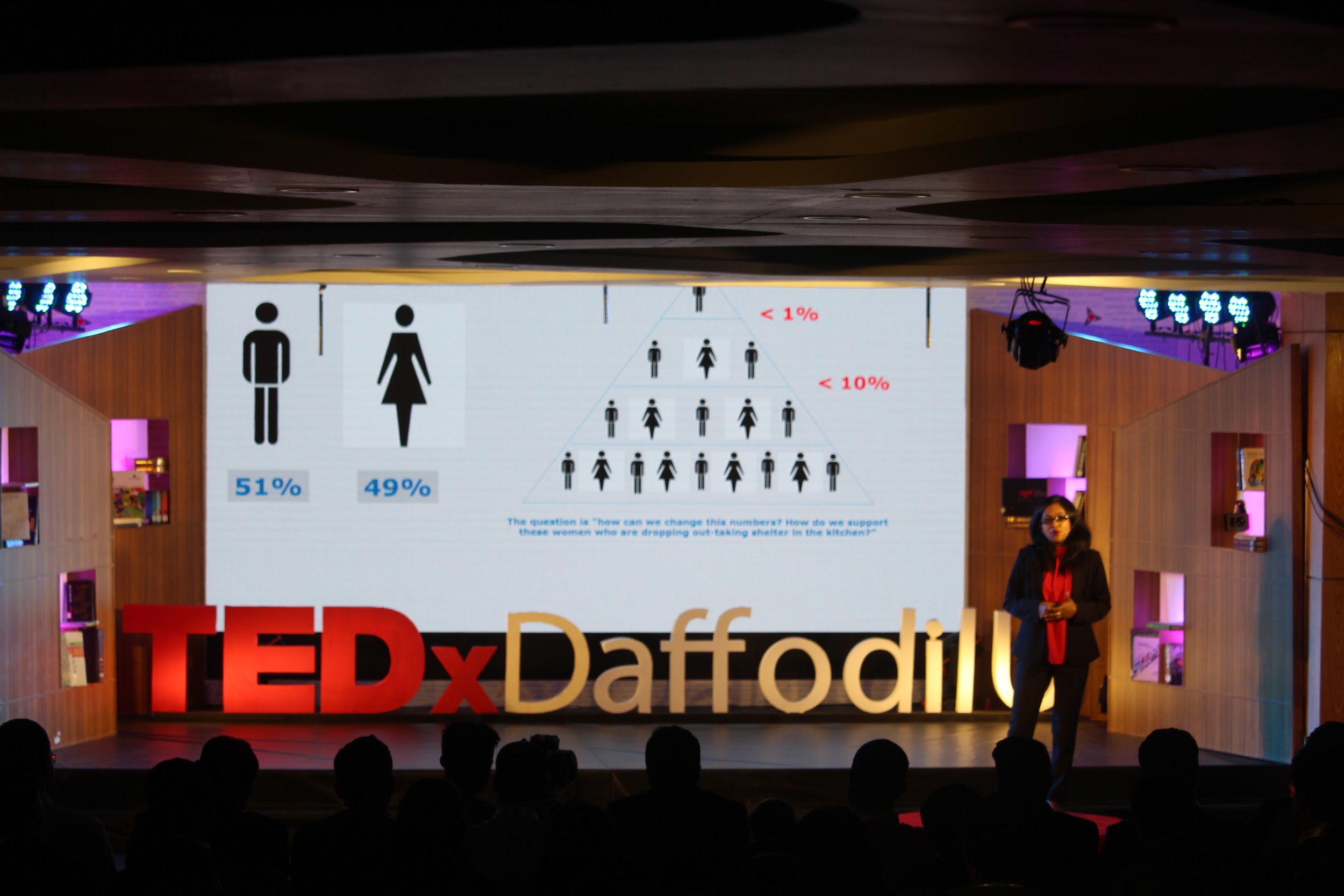 TEDxDaffodilU
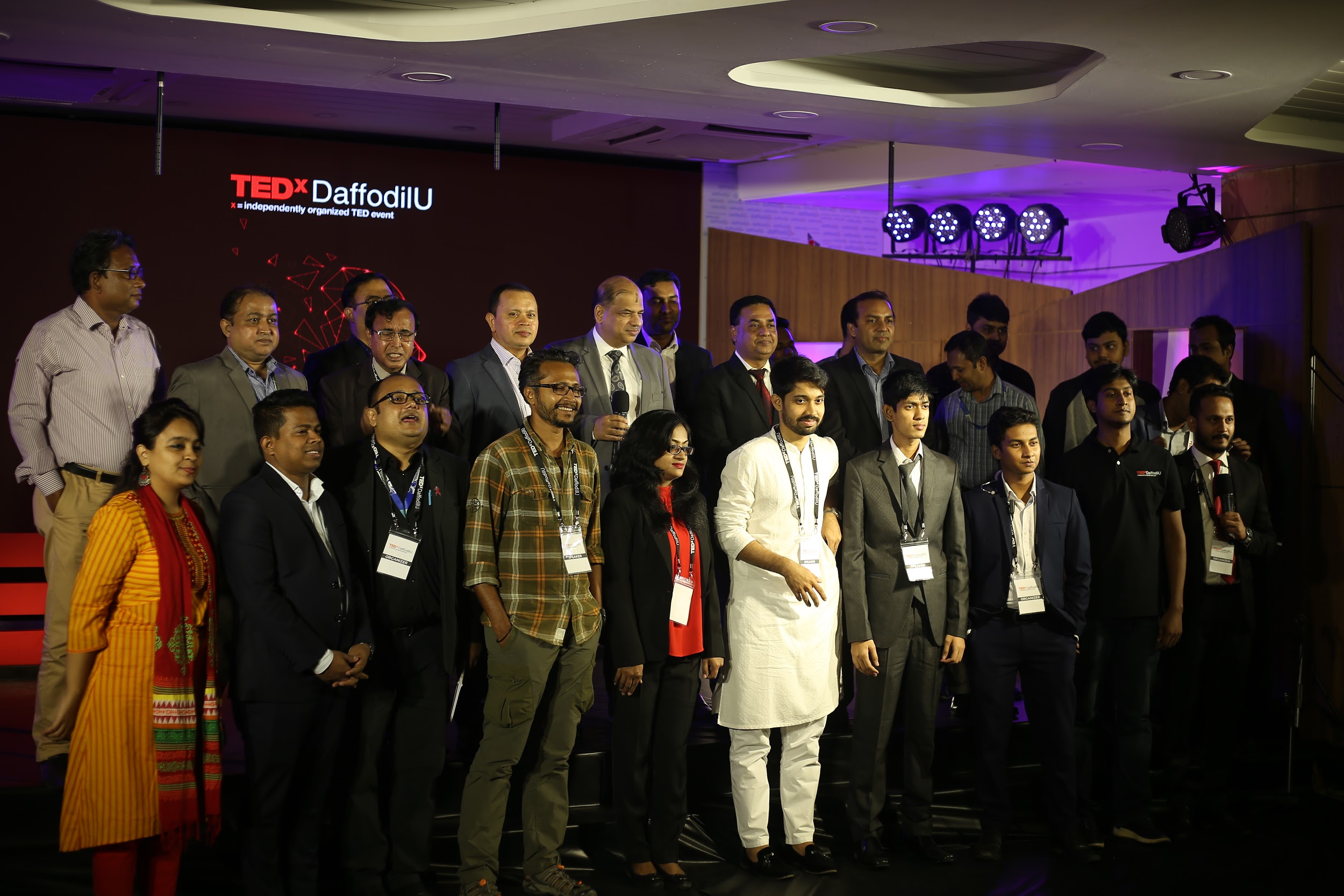 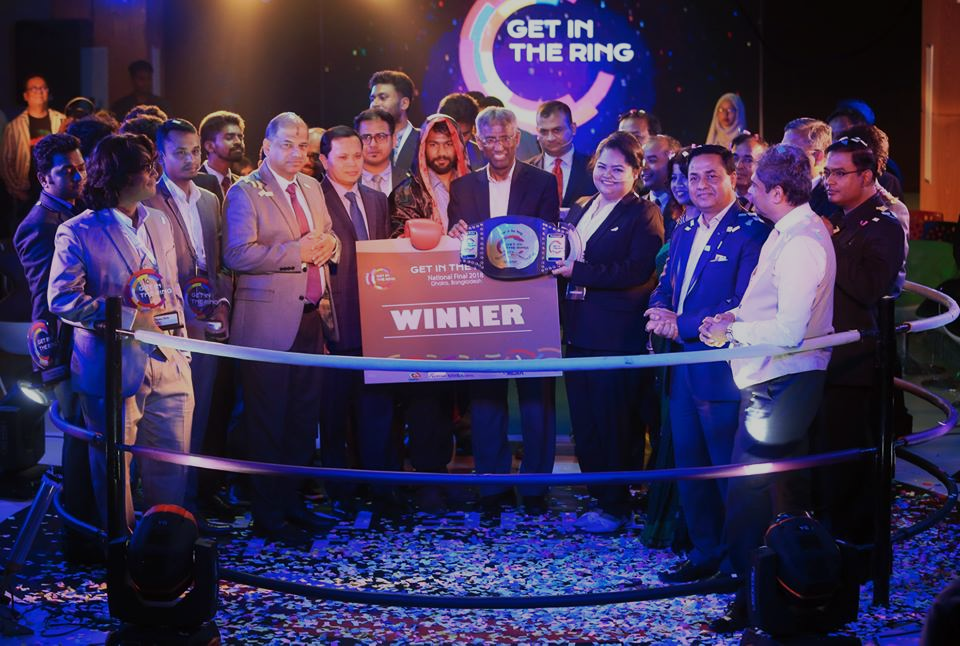 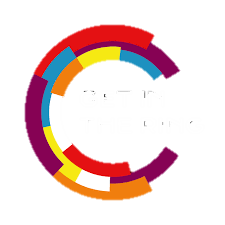 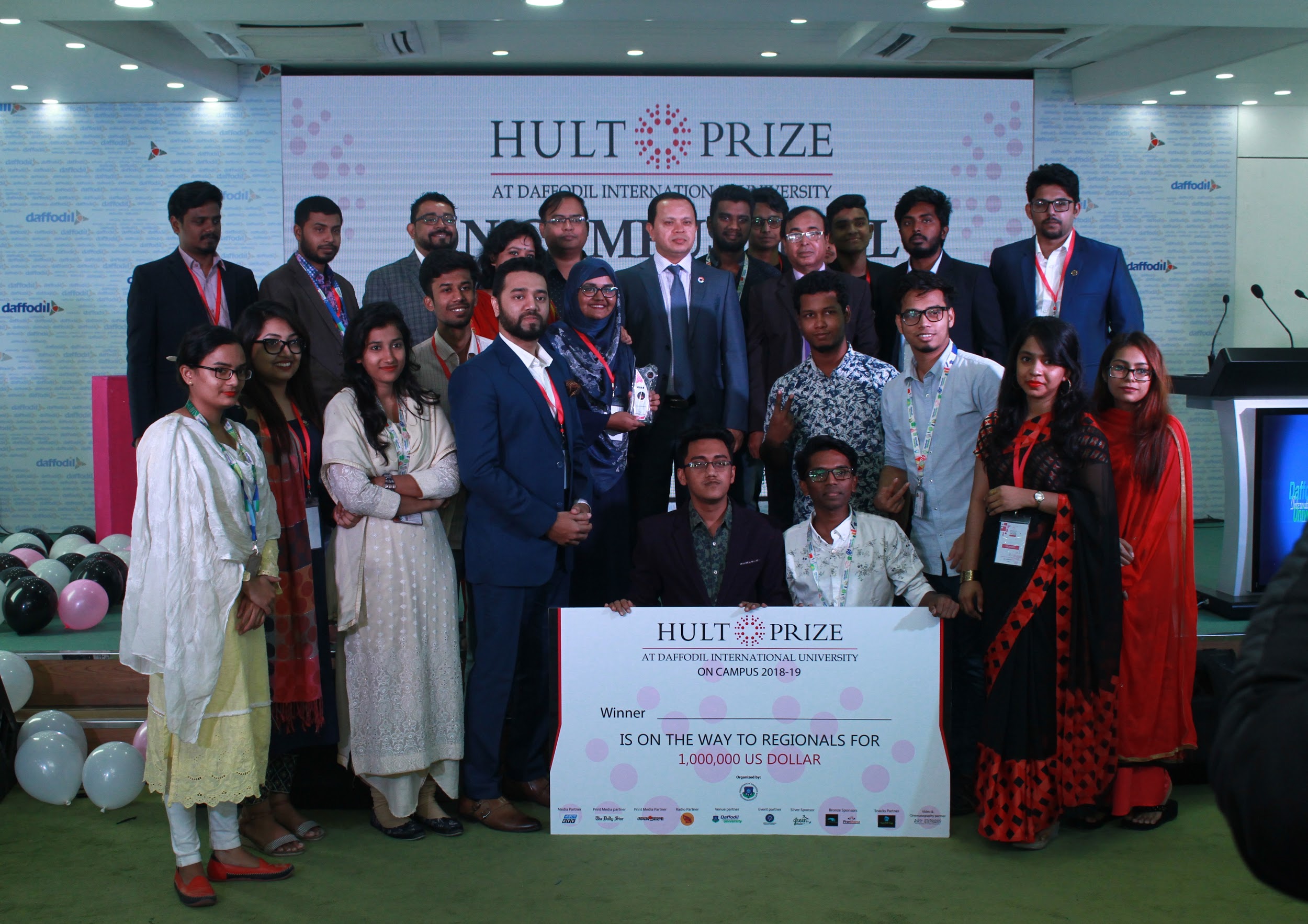 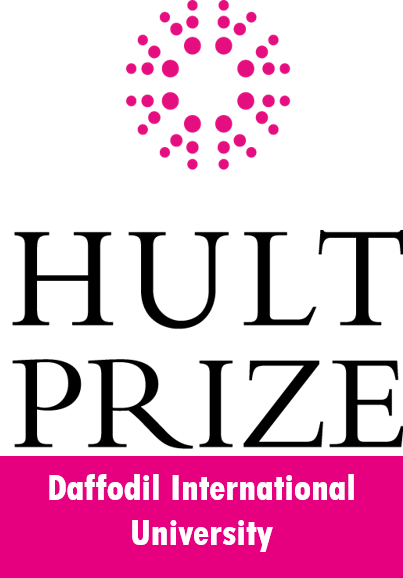 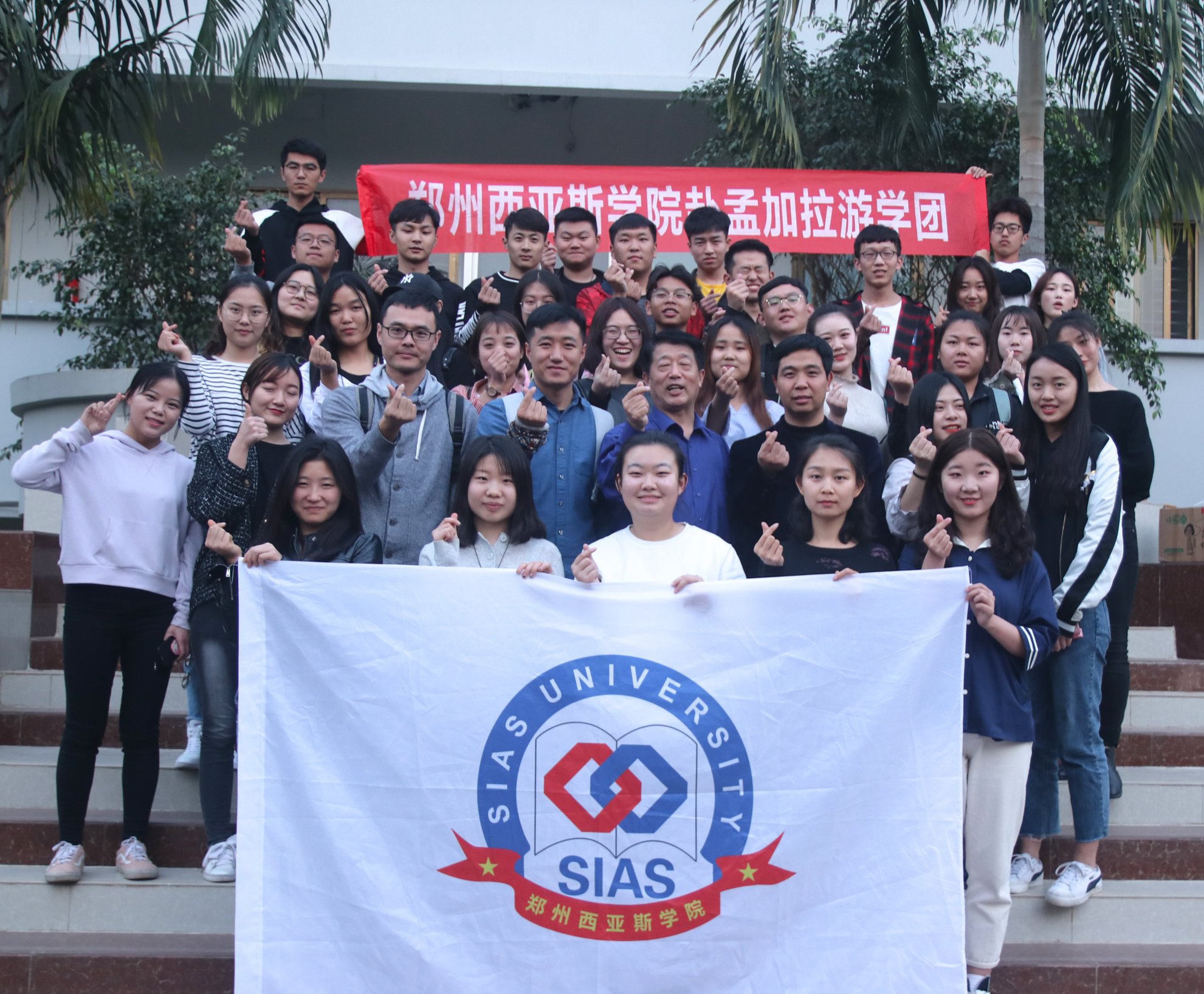 INTERNATIONAL STUDENTS 
ENGAGEMENT
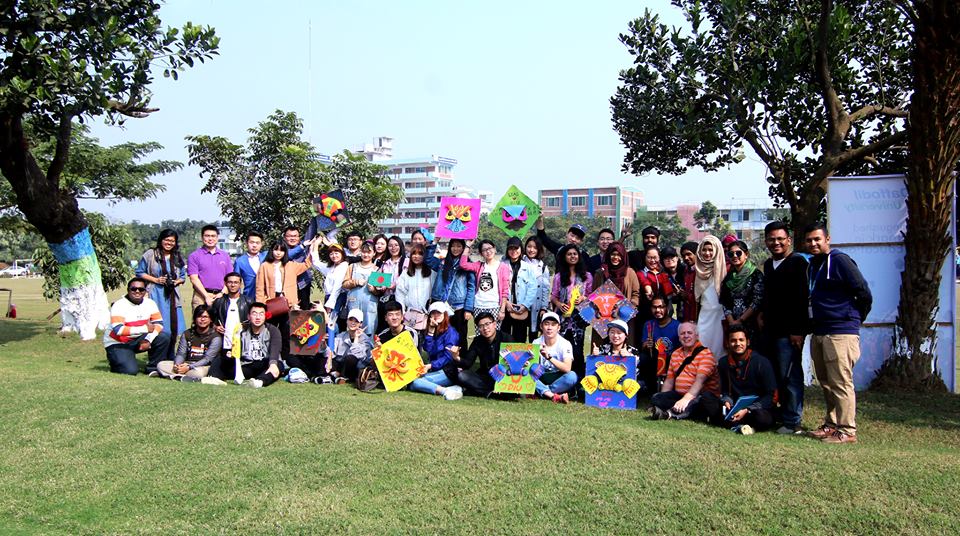 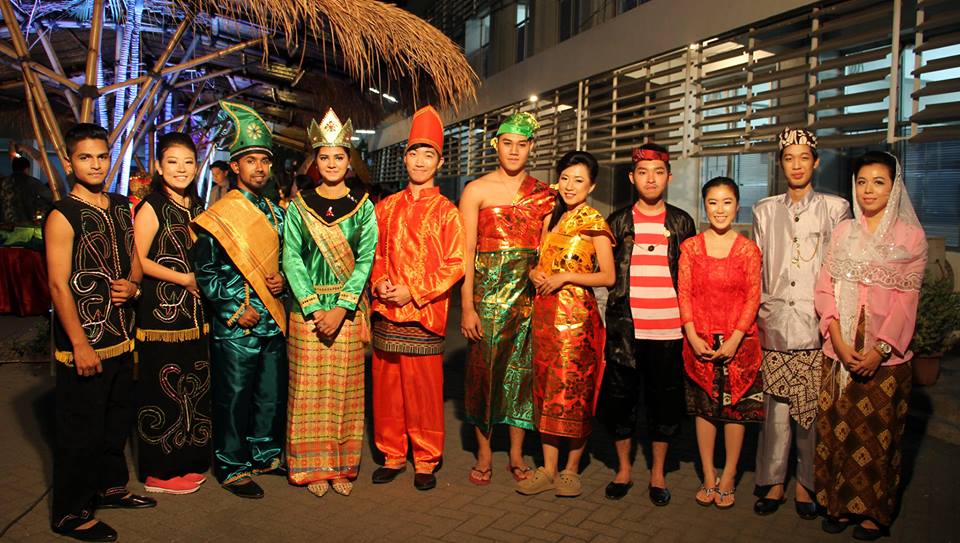 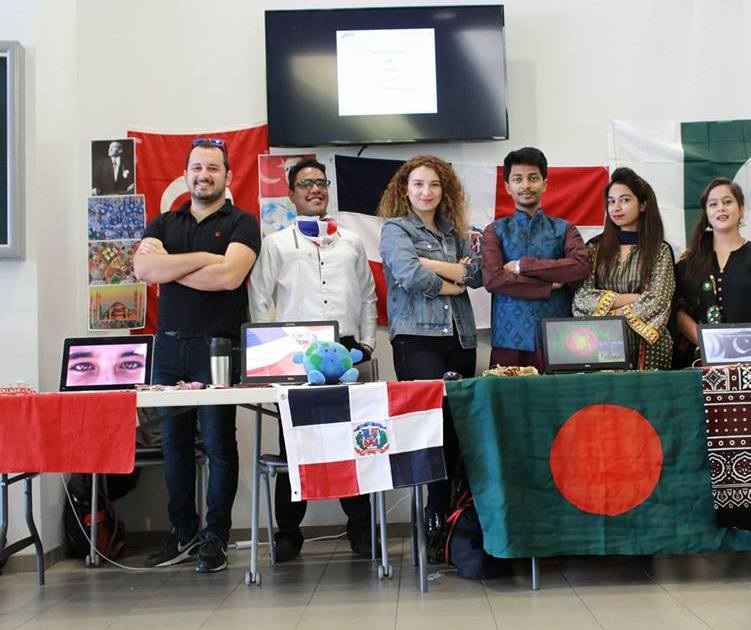 STUDENT EXCHANGE 
PROGRAM
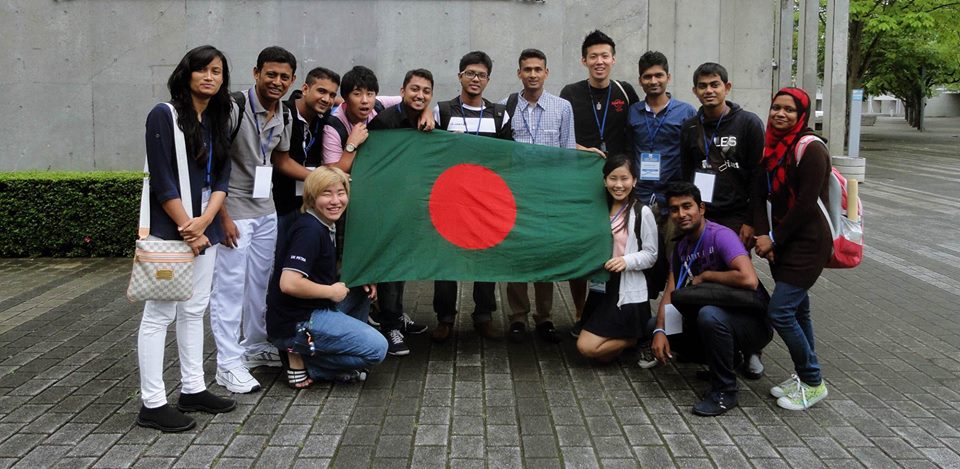 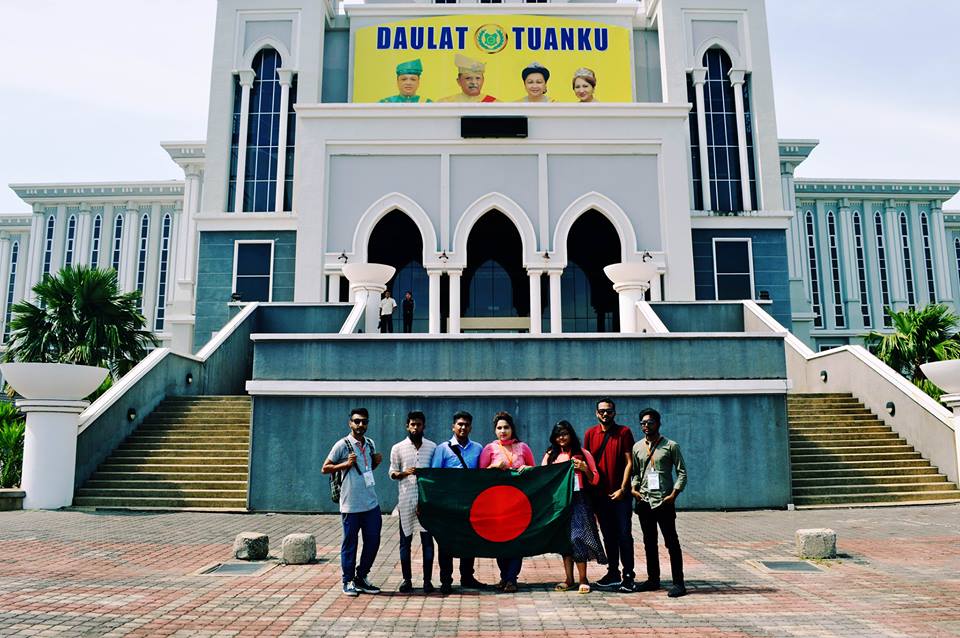 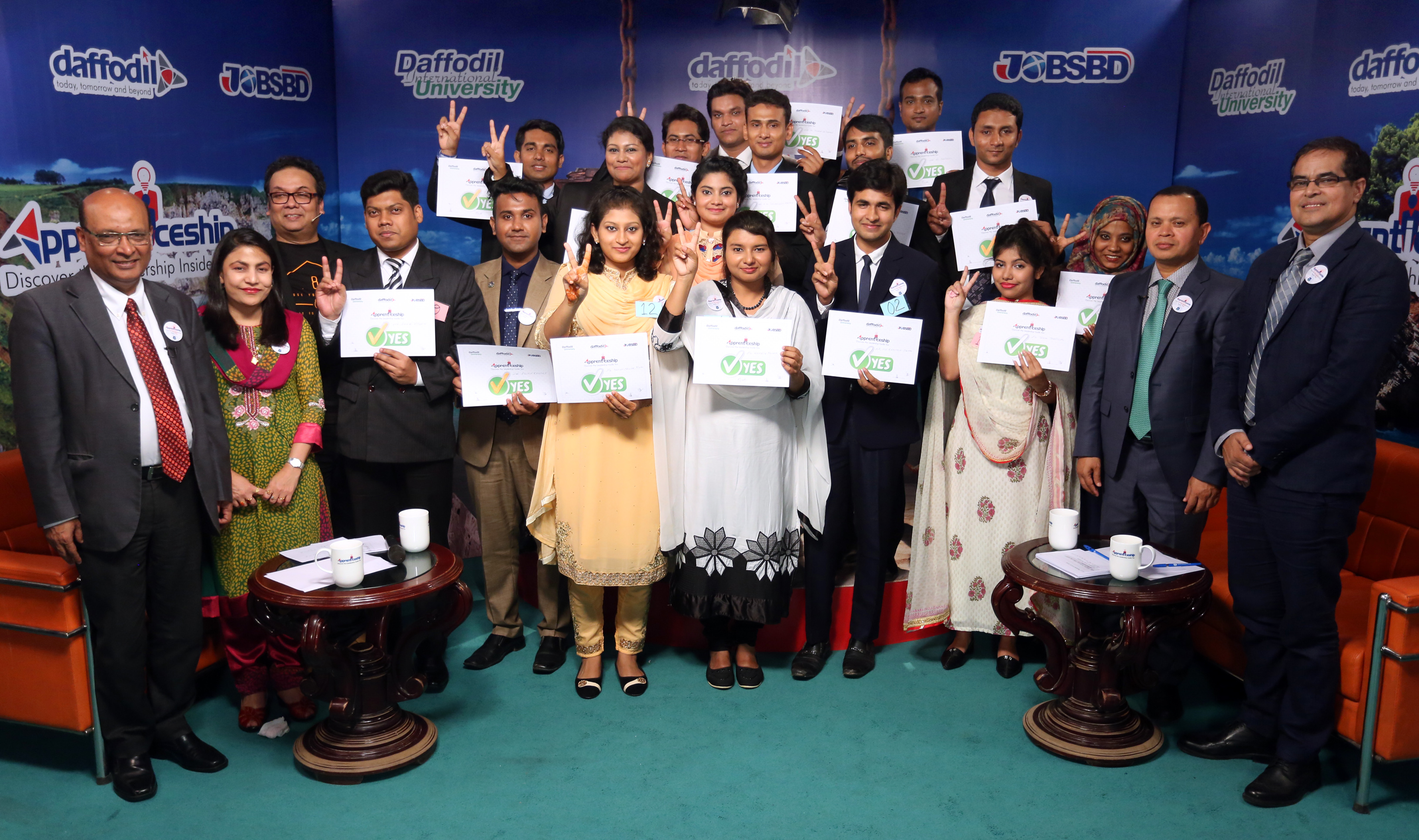 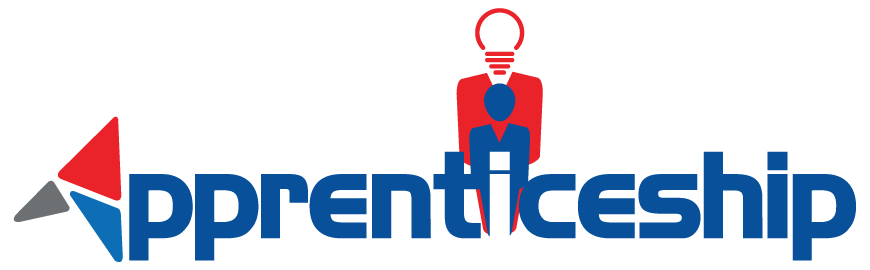 PREPARE FOR THE FUTURE
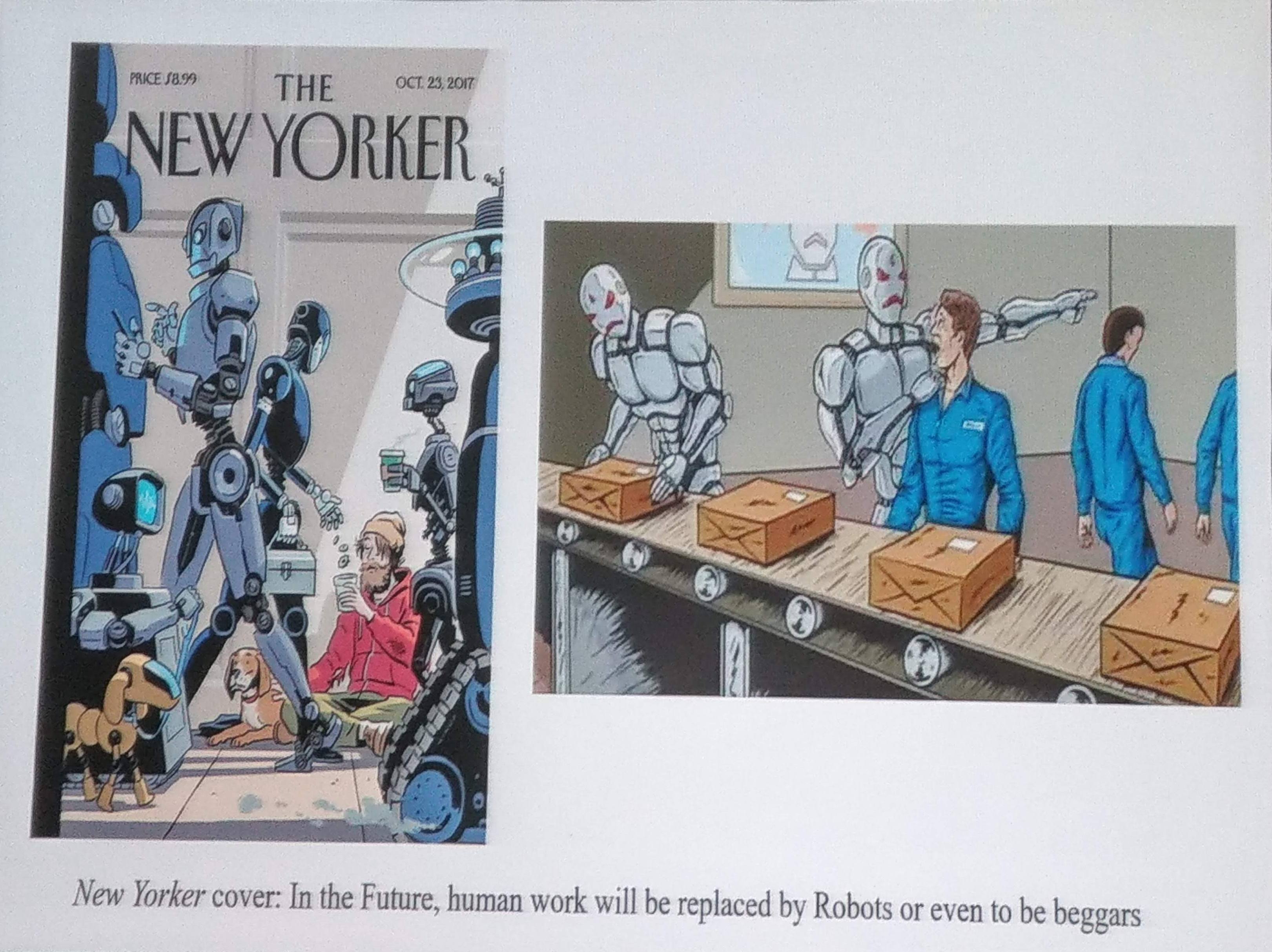 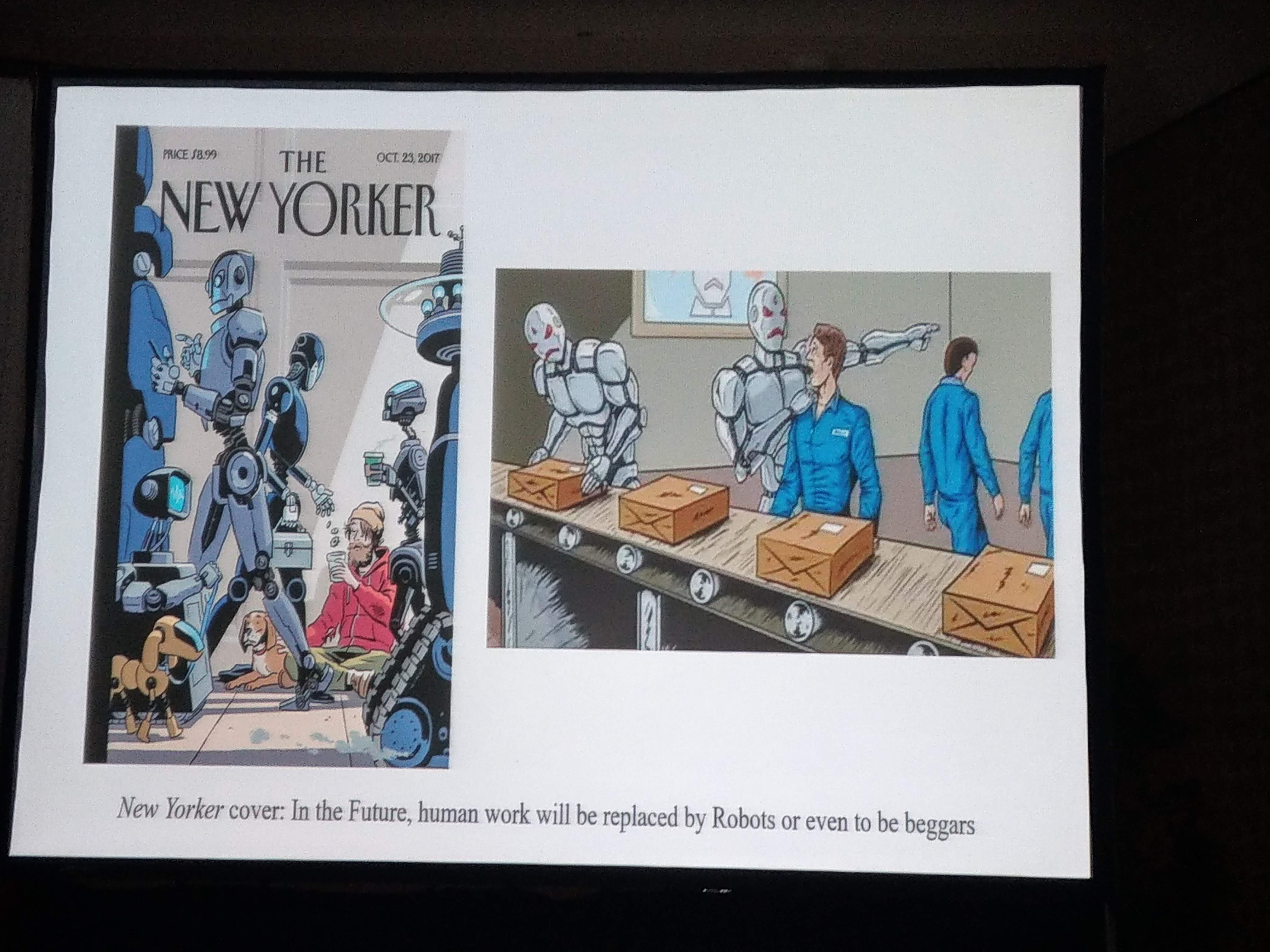 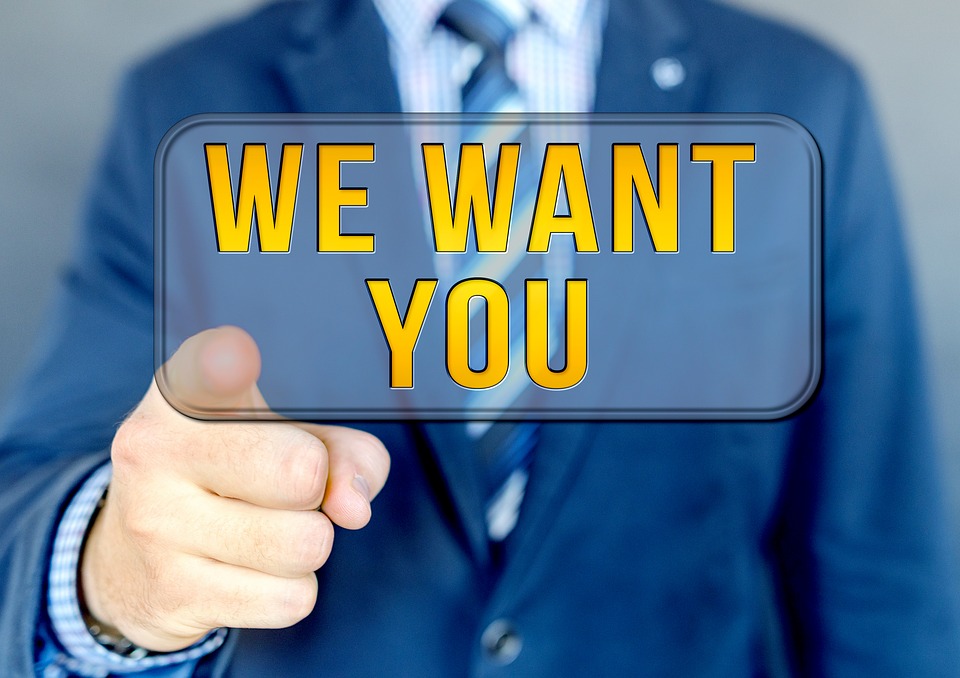 BE AN ENTREPRENEUR 
& CREATE 
EMPLOYMENT
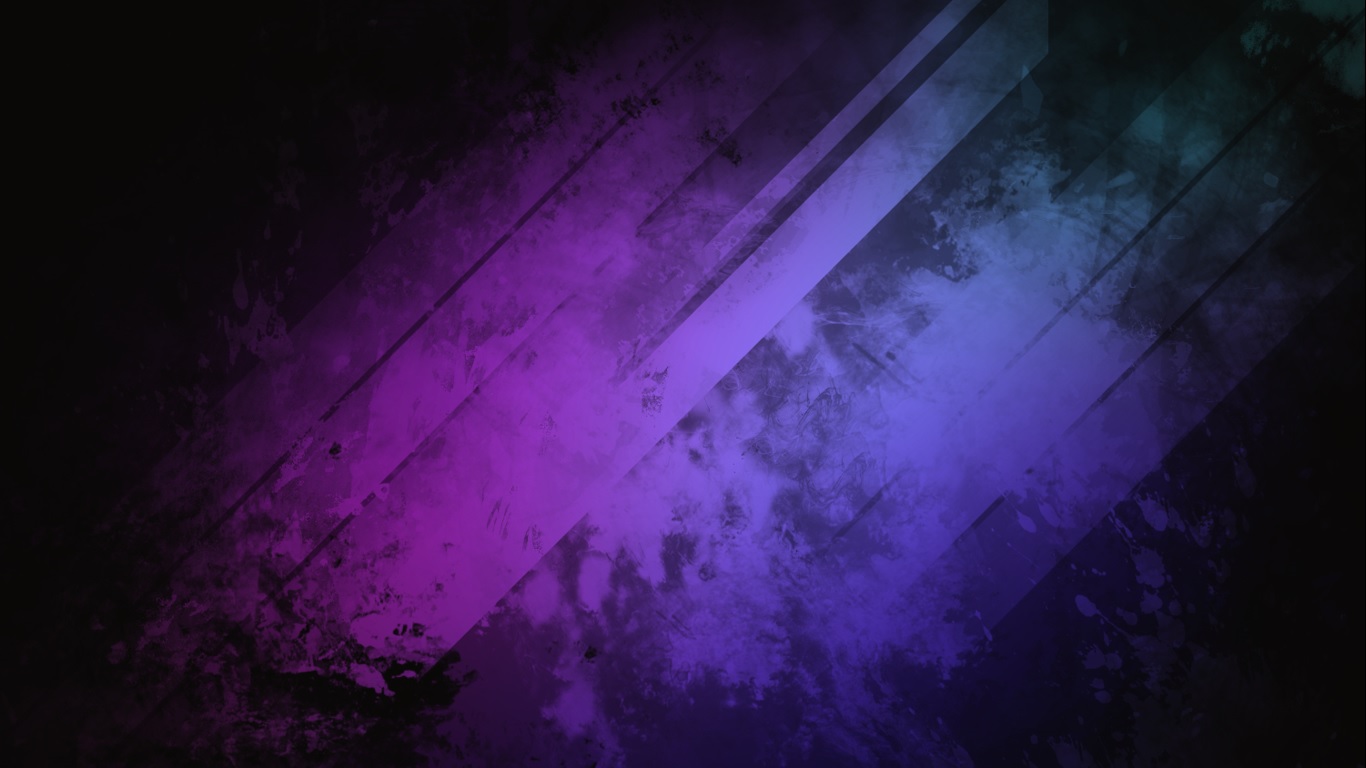 THANK YOU